Software Engineering
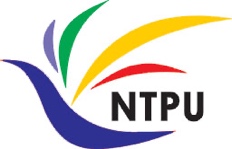 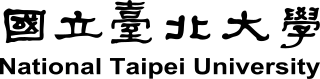 Security and Privacy; Reliable Programming; Testing: Test-driven development, and Code reviews; DevOps and Code Management: DevOps automation
1132SE09
MBA, IM, NTPU (M5010) (Spring 2025) Wed 2, 3, 4 (9:10-12:00) (B3F17)
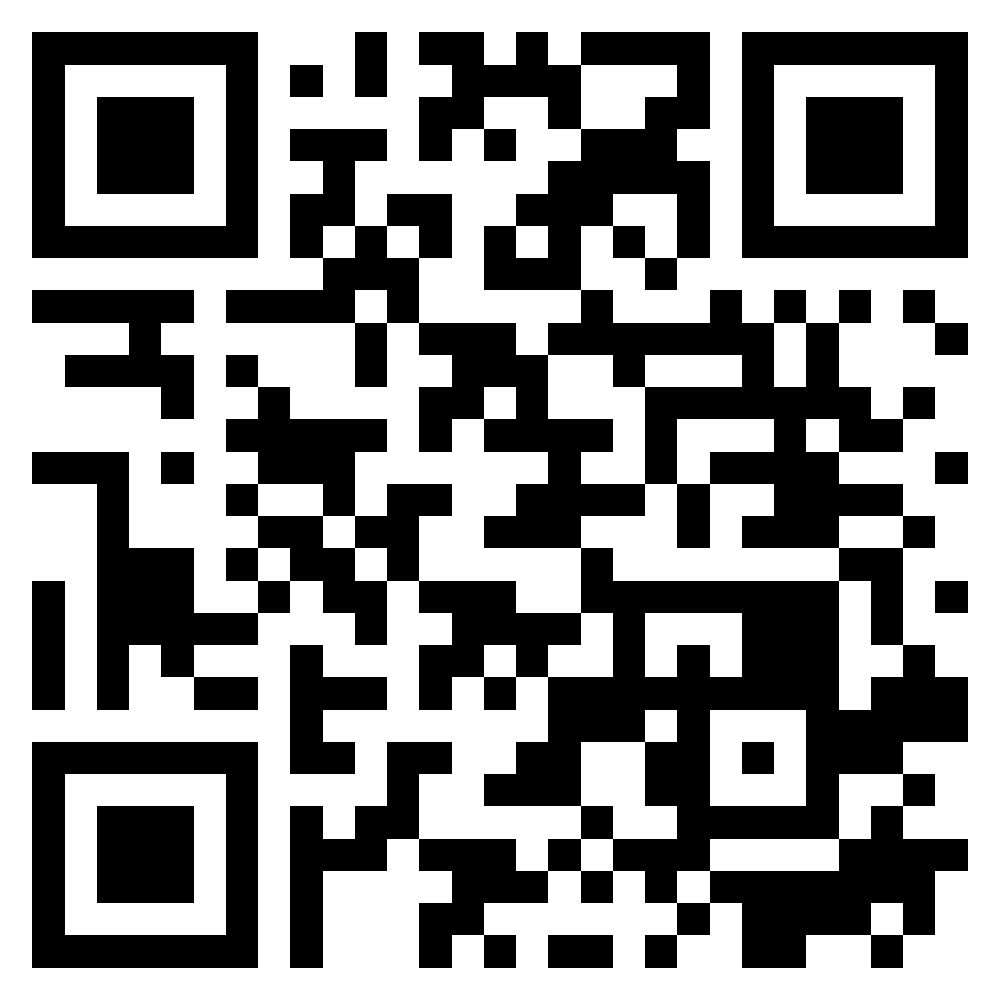 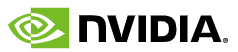 University Ambassador
Certified Instructor
Min-Yuh Day, Ph.D, Professor
Institute of Information Management, National Taipei University
https://web.ntpu.edu.tw/~myday
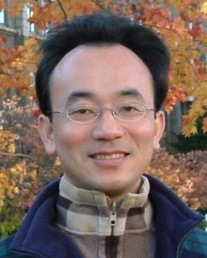 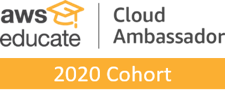 https://meet.google.com/ish-gzmy-pmo
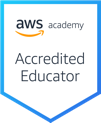 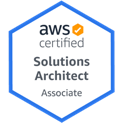 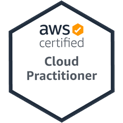 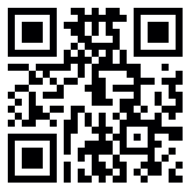 1
2025-05-21
Syllabus
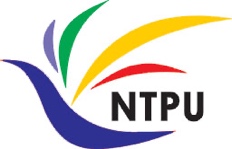 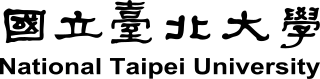 Week    Date    Subject/Topics
1 2025/02/19 Introduction to Software Engineering
2 2025/02/26 Software Products and Project Management:                           Software product management and prototyping with                           Generative AI
3 2025/03/05 Agile Software Engineering:                           Agile methods, Scrum, and Extreme Programming
4 2025/03/12 Case Study on Software Engineering I
5 2025/03/19 Features, Scenarios, and Stories
6 2025/03/26 Software Architecture:                           Architectural design, System decomposition, and                           Distribution architecture
2
Syllabus
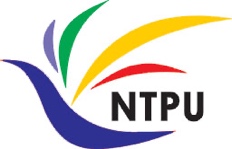 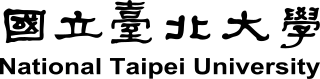 Week    Date    Subject/Topics
7 2025/04/02 Make-up holiday for NTPU Sports Day (No Classes)
8 2025/04/09 Midterm Project Report
9 2025/04/16 Cloud-Based Software: Virtualization and containers,                           Everything as a service, Software as a service
10 2025/04/23 Cloud Computing and Cloud Software Architecture
11 2025/04/30 Case Study on Software Engineering II
12 2025/05/07 Microservices Architecture, RESTful services,                             Service deployment
3
Syllabus
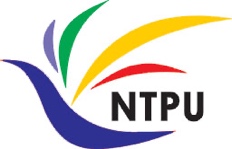 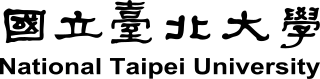 Week    Date    Subject/Topics
13 2025/05/14 Industry Practices of Software Engineering                                        [Invited Talk: Agentic AI for Agile Software Development and                                                          Sustainable Digital Transformation,                                             Invited Speaker: Shihyu (Alex) Chu, Industry Consultant / Section Manager,                                             Software Industry Research Center, Market Intelligence & Consulting Institute (MIC)]
14 2025/05/21 Security and Privacy; Reliable Programming;                             Testing: Functional testing, Test automation,                             Test-driven development, and Code reviews;                             DevOps and Code Management:                             Code management and DevOps automation
15 2025/05/28 Final Project Report I
16 2025/06/04 Final Project Report II
4
Security and Privacy; Reliable Programming; Testing: Test-driven development, and Code reviews; DevOps and Code Management: DevOps automation
5
Software Engineering and Project Management
Analyze

Requirements definition
Design

System and Software design
Build

Implementation and 
unit testing
Test

Integration and system testing
Deliver

Operation and maintenance
Project Management
6
Information Management (MIS)Information Systems
Organizations
Technology
Information Systems
Management
7
Source: Kenneth C. Laudon & Jane P. Laudon (2014), Management Information Systems: Managing the Digital Firm, Thirteenth Edition, Pearson.
Fundamental MIS Concepts
Business Challenges
Management
Organization
Information System
Business Solutions
Technology
8
Source: Kenneth C. Laudon & Jane P. Laudon (2014), Management Information Systems: Managing the Digital Firm, Thirteenth Edition, Pearson.
Project-based software engineering
CUSTOMER
Problem
generates
helps-with
implemented-by
Software
Requirements
1
CUSTOMER and DEVELOPER
DEVELOPER
9
Source: Ian Sommerville (2019), Engineering Software Products:  An Introduction to Modern Software Engineering, Pearson.
Product software engineering
DEVELOPER
Opportunity
inspires
realizes
implemented-by
Software
Product features
1
DEVELOPER
DEVELOPER
10
Source: Ian Sommerville (2019), Engineering Software Products:  An Introduction to Modern Software Engineering, Pearson.
Software execution models
Stand-alone execution
Hybrid execution
Software as a service
User’s computer
User’s computer
User’s computer
User interface 
Product functionality
User data
User interface 
Partial functionality
User data
User interface 
(browser or app)
Product updates
Additional functionality
User data backups
Product updates
Product functionality
User data
Vendor’s servers
Vendor’s servers
Vendor’s servers
Source: Ian Sommerville (2019), Engineering Software Products:  An Introduction to Modern Software Engineering, Pearson.
Product management concerns
Business needs
Product manager
Technology constraints
Customer experience
12
Source: Ian Sommerville (2019), Engineering Software Products:  An Introduction to Modern Software Engineering, Pearson.
Technical interactions of product managers
Product vision management
Product backlog management
User stories  and scenarios
Product manager
Acceptance testing
Customer testing
User interface design
13
Source: Ian Sommerville (2019), Engineering Software Products:  An Introduction to Modern Software Engineering, Pearson.
Software Development Life Cycle (SDLC)The waterfall model
Requirements definition
System and Software design
Implementation and unit testing
Integration and system testing
Operation and maintenance
14
Source: Ian Sommerville (2015), Software Engineering, 10th Edition, Pearson.
Plan-based and Agile development
Plan-based development
Requirements engineering
Design and implementation
Requirements specification
Requirements change requests
Agile development
Requirements engineering
Design and implementation
15
Source: Ian Sommerville (2015), Software Engineering, 10th Edition, Pearson.
The Continuum of Life Cycles
High
Incremental
Agile
Frequency of Delivery
Predictive
Iterative
Low
Low
High
Degree of Change
16
Source: Project Management Institute (2017), Agile Practice Guide, Project Management Institute
Predictive Life Cycle
Analyze
Design
Build
Test
Deliver
17
Source: Project Management Institute (2017), Agile Practice Guide, Project Management Institute
Iterative Life Cycle
Refine
Prototype
Analyze
Analyze
Design
Build
Test
Deliver
18
Source: Project Management Institute (2017), Agile Practice Guide, Project Management Institute
A Life Cycle of Varying-Sized Increments
Analyze
Design
Build
Test
Deliver
Analyze
Design
Build
Test
Deliver
Analyze
Design
Build
Test
Deliver
19
Source: Project Management Institute (2017), Agile Practice Guide, Project Management Institute
Iteration-Based and Flow-Based Agile Life Cycles
Iteration-Based Agile
Requirements
Analysis
Design
Build
Test
Requirements
Analysis
Design
Build
Test
Requirements
Analysis
Design
Build
Test
Requirements
Analysis
Design
Build
Test
Repeat as needed
…
Requirements
Analysis
Design
Build
Test
Requirements
Analysis
Design
Build
Test
Flow-Based Agile
Requirements
Analysis
Design
Build
Test
the number of features in the WIP limit
Requirements
Analysis
Design
Build
Test
the number of features in the WIP limit
Requirements
Analysis
Design
Build
Test
the number of features in the WIP limit
Repeat as needed
…
Requirements
Analysis
Design
Build
Test
the number of features in the WIP limit
Requirements
Analysis
Design
Build
Test
the number of features in the WIP limit
20
Source: Project Management Institute (2017), Agile Practice Guide, Project Management Institute
From personas to features
1
Personas
A way of representing users
inspire
Natural language descriptions of a user interacting with a software product
2
Scenarios
are-developed-into
3
inspire
Natural language descriptions of something that is needed or wanted by users
Stories
4
Features
define
Fragments of product functionality
21
Source: Ian Sommerville (2019), Engineering Software Products:  An Introduction to Modern Software Engineering, Pearson.
Multi-tier client-server architecture
Client 1
Client 2
Web Server
Application Server
Database Server
Client 3
Client …
22
Source: Ian Sommerville (2019), Engineering Software Products:  An Introduction to Modern Software Engineering, Pearson.
Service-oriented Architecture
Client 1
S1
S2
Client 2
S3
Web Server
Service gateway
S4
Client 3
S5
S6
Client …
Services
23
Source: Ian Sommerville (2019), Engineering Software Products:  An Introduction to Modern Software Engineering, Pearson.
VM
Container
Virtual web server
Virtual mail server
User 1Container 1
User 2Container 2
Server software
Applicationsoftware
Applicationsoftware
Server software
Guest OS
Server software
Server software
Guest OS
Hypervisor
Container manager
Host OS
Host OS
Server Hardware
Server Hardware
24
Source: Ian Sommerville (2019), Engineering Software Products:  An Introduction to Modern Software Engineering, Pearson.
Everything as a service
Software as a service(SaaS)
Logistics management
Photo editing
Database
Software development
Platform as a service(PaaS)
Cloud management Monitoring
Infrastructure as a service (IaaS)
Storage Network
Computing Virtualization
Cloud data center
25
Source: Ian Sommerville (2019), Engineering Software Products:  An Introduction to Modern Software Engineering, Pearson.
Software as a service
Software customers
Software services
Software provider
Cloud Infrastructure
Cloud provider
26
Source: Ian Sommerville (2019), Engineering Software Products:  An Introduction to Modern Software Engineering, Pearson.
Microservices architecture – key design questions
What are the microservices that make up the system?
How should data be distributed and shared?
How should microservices communicate with each other?
Microservices architecture
design
How should the microservices in the system be coordinated?
How should service failure be detected, reported and managed?
27
Source: Ian Sommerville (2019), Engineering Software Products:  An Introduction to Modern Software Engineering, Pearson.
Types of security threat
An attacker attempts to deny access to the system for legitimate users
An attacker attempts to damage the system or its data
Integrity
threats
Availability
threats
SOFTWARE PRODUCT
PROGRAM
Distributed denial of service (DDoS) attack
Virus
DATA
Ransomware
Data theft
Confidentiality threats
An attacker tries to gain access to private information held by the system
28
Source: Ian Sommerville (2019), Engineering Software Products:  An Introduction to Modern Software Engineering, Pearson.
Software product quality attributes
Reliability
Availability
2
1
Software product quality attributes
Security
Resilience
7
3
Usability
Maintainability
6
4
Responsiveness
5
29
Source: Ian Sommerville (2019), Engineering Software Products:  An Introduction to Modern Software Engineering, Pearson.
A refactoring process
1
2
Start
Identify code ‘smell’
Identify refactoring strategy
4
3
Run automated code tests
Make small 
improvement until strategy completed
30
Source: Ian Sommerville (2019), Engineering Software Products:  An Introduction to Modern Software Engineering, Pearson.
Functional testing
Start
1
Unit Testing
2
4
ReleaseTesting
FeatureTesting
3
SystemTesting
31
Source: Ian Sommerville (2019), Engineering Software Products:  An Introduction to Modern Software Engineering, Pearson.
Test-driven development (TDD)
1
Start
Identify new functionality
2
Identify partial implementation 
of functionality
3
Write code stub that will fail test
Functionality complete
Functionality incomplete
4
Run all automated test
7
Refactor code if required
5
Implement code that should cause failing test to pass
Test failure
6
Run all automated test
All tests pass
32
Source: Ian Sommerville (2019), Engineering Software Products:  An Introduction to Modern Software Engineering, Pearson.
DevOps
Development
Deployment
Support
Multi-skilled DevOps team
33
Source: Ian Sommerville (2019), Engineering Software Products:  An Introduction to Modern Software Engineering, Pearson.
Code management and DevOps
DevOps automation
Continuous integration
Continuous deployment
Continuous delivery
Infrastructure as code
Code management system
Branching and merging
Save and retrieveversions
Recover version information
Code repository
Transfer code to/from developer’s filestore
DevOps measurement
Data collection
Data analysis
Report generation
34
Source: Ian Sommerville (2019), Engineering Software Products:  An Introduction to Modern Software Engineering, Pearson.
GitHub Copilot CODING AGENT
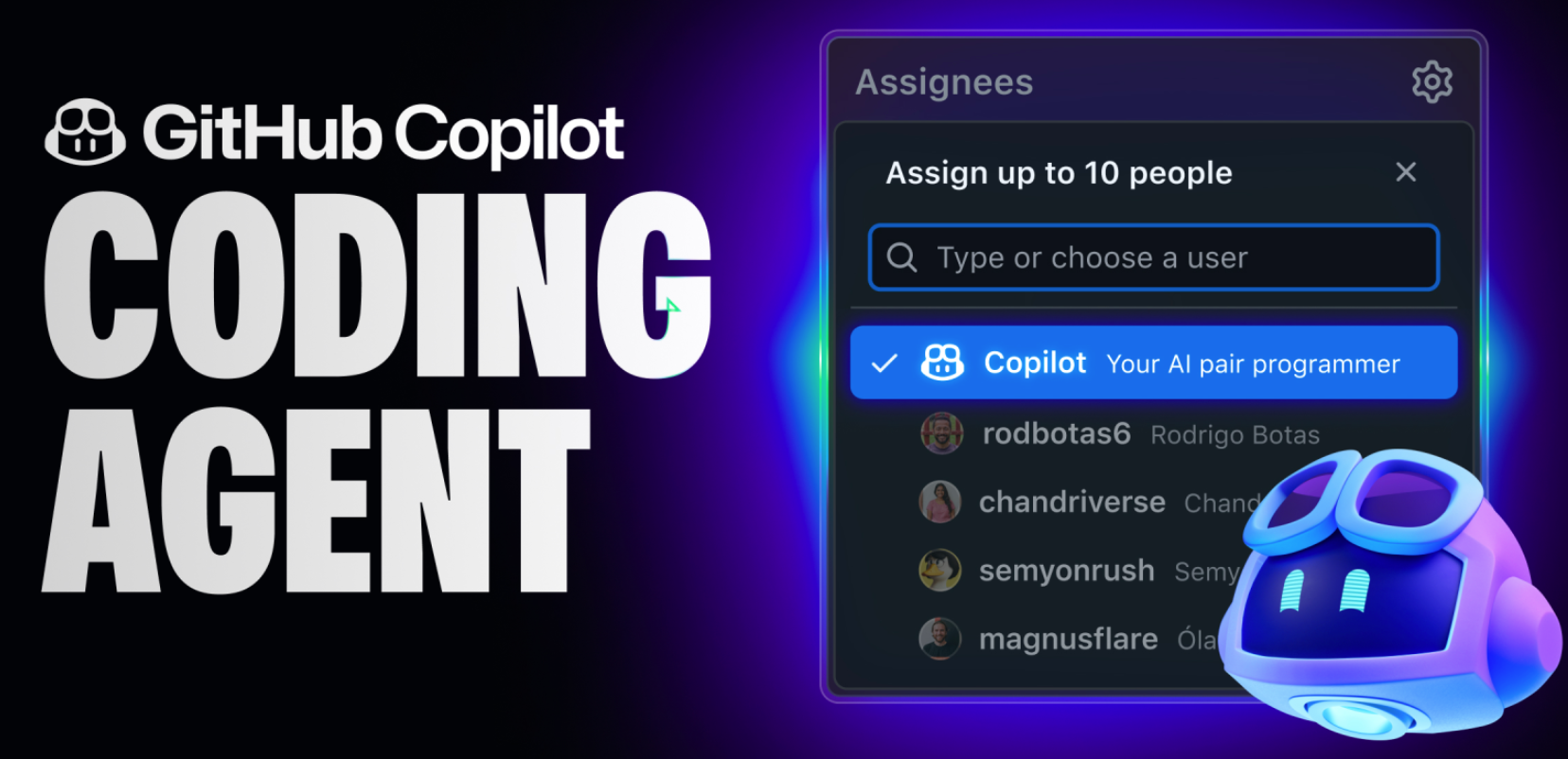 Source: https://github.blog/news-insights/product-news/github-copilot-meet-the-new-coding-agent/
35
OpenAI CodexA cloud-based software engineering agent that can work on many tasks in parallel, powered by codex-1
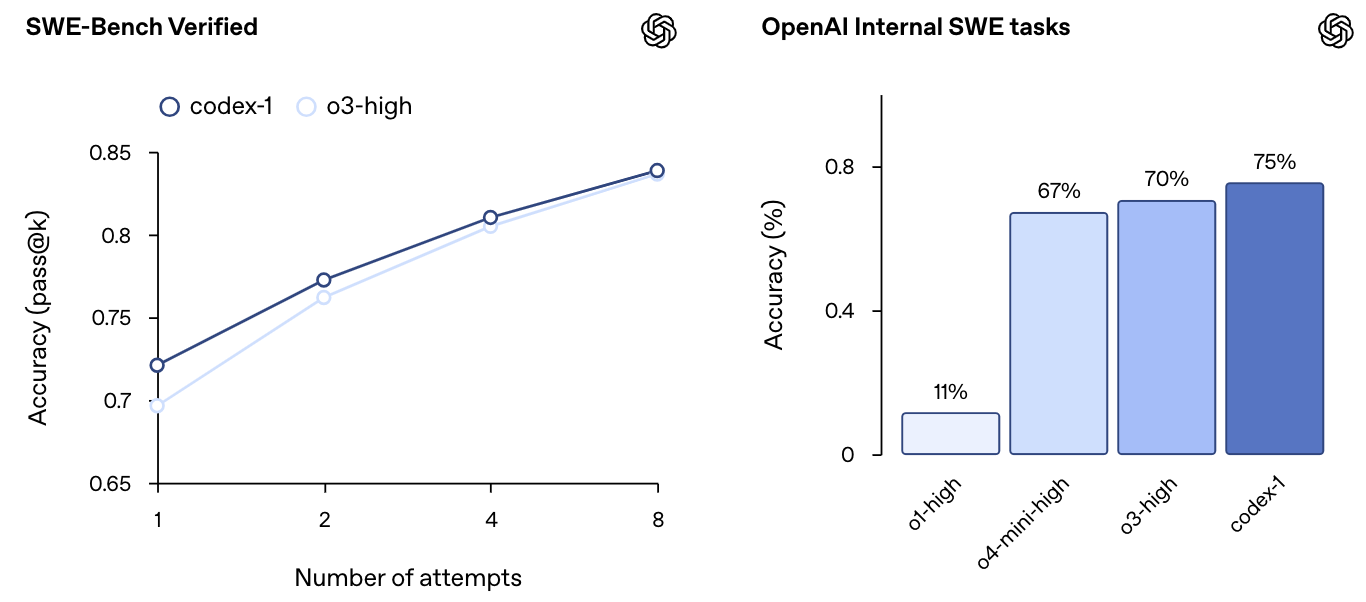 Source: https://openai.com/index/introducing-codex/
36
SWE-bench Verified LeaderboardAI coding agents ranking by software engineering problems resolved rate
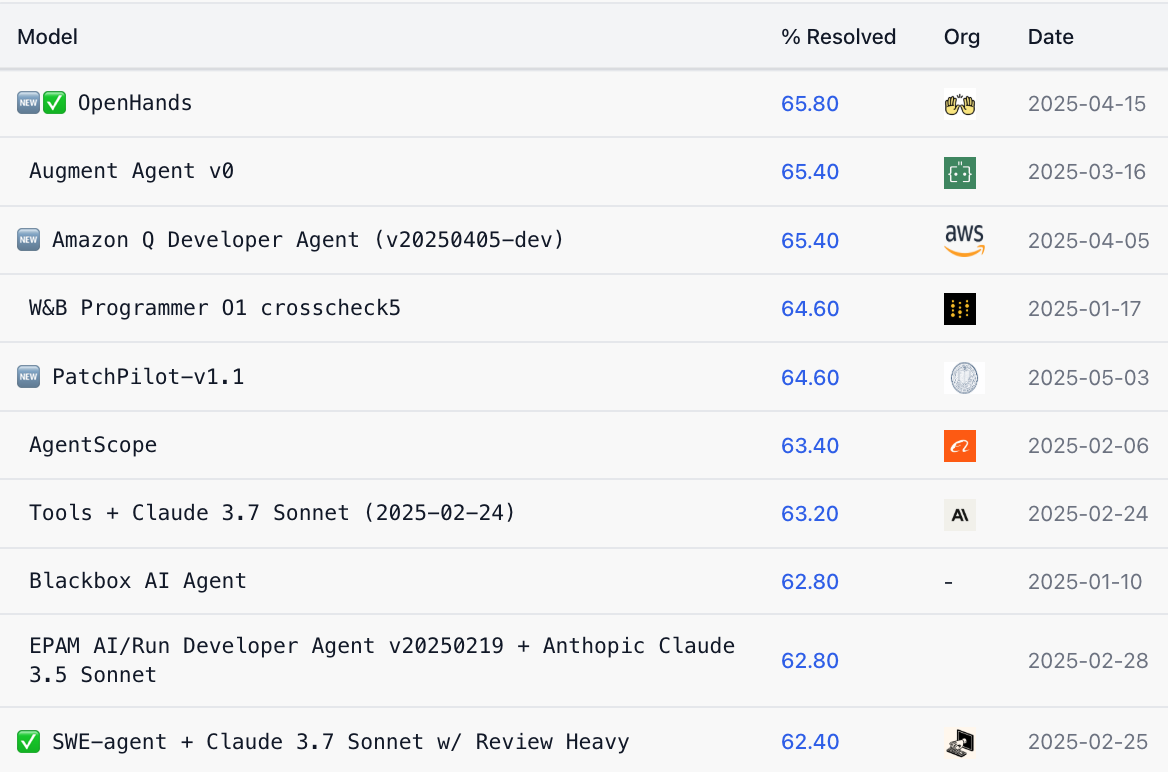 Source: https://www.swebench.com/
37
WebDev Arena LeaderboardAI coding competition in web development challenges
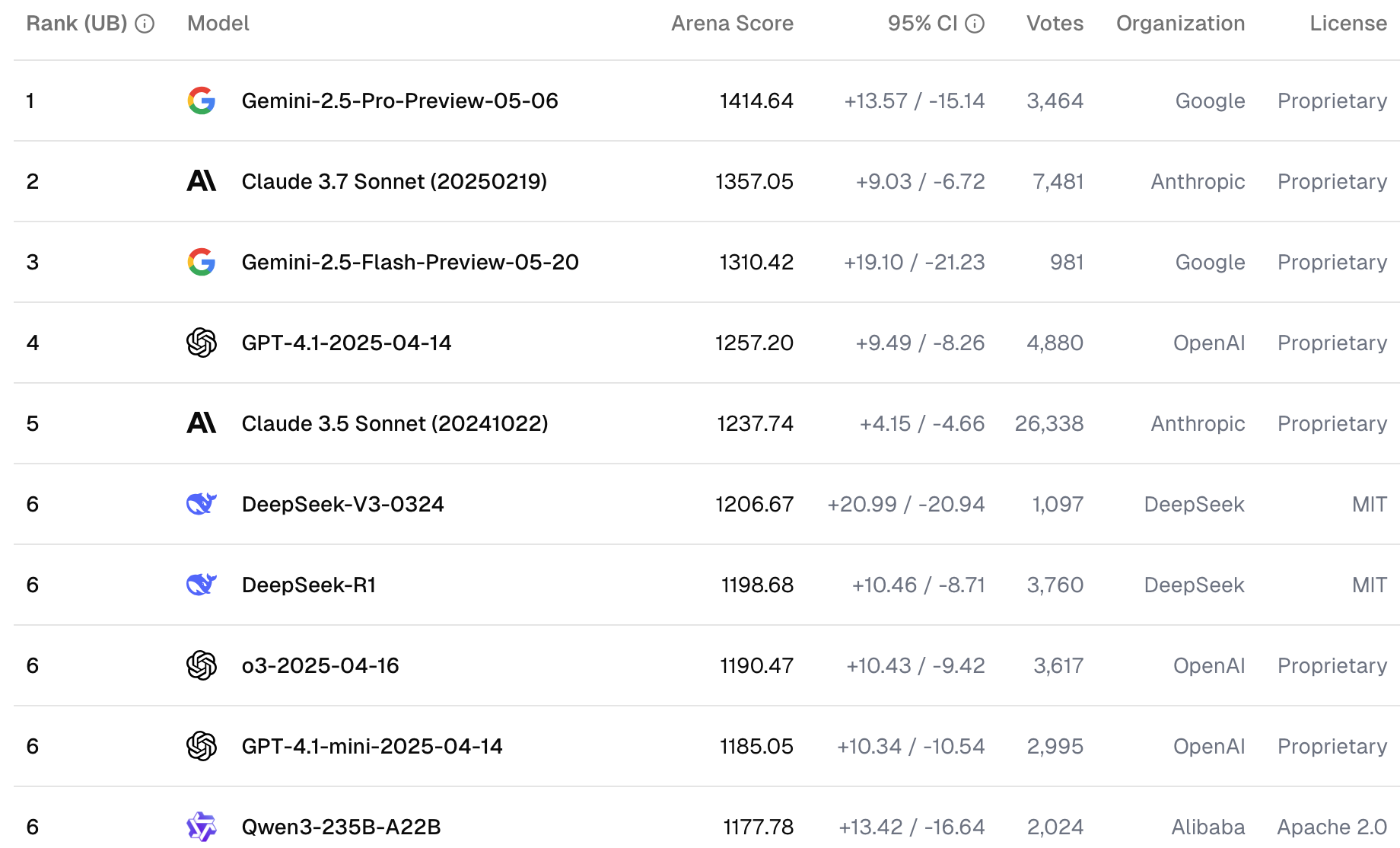 Source: https://web.lmarena.ai/leaderboard
38
AutoDev: Automated AI-Driven Development
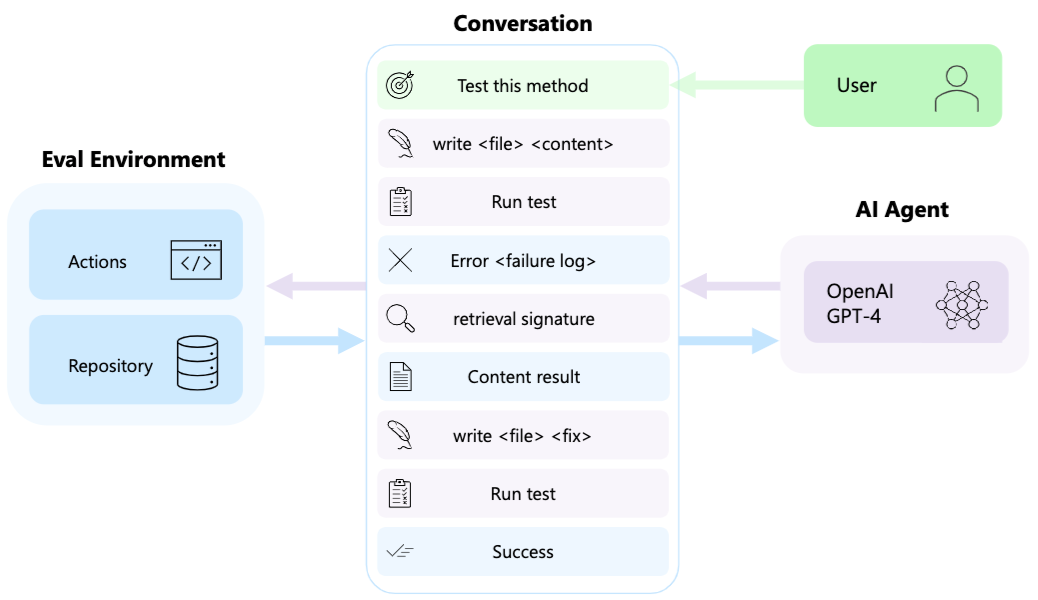 Source: Tufano, Michele, Anisha Agarwal, Jinu Jang, Roshanak Zilouchian Moghaddam, and Neel Sundaresan. (2024) "AutoDev: Automated AI-Driven Development." arXiv preprint arXiv:2403.08299 (2024).
39
AutoDev: Automated AI-Driven Development
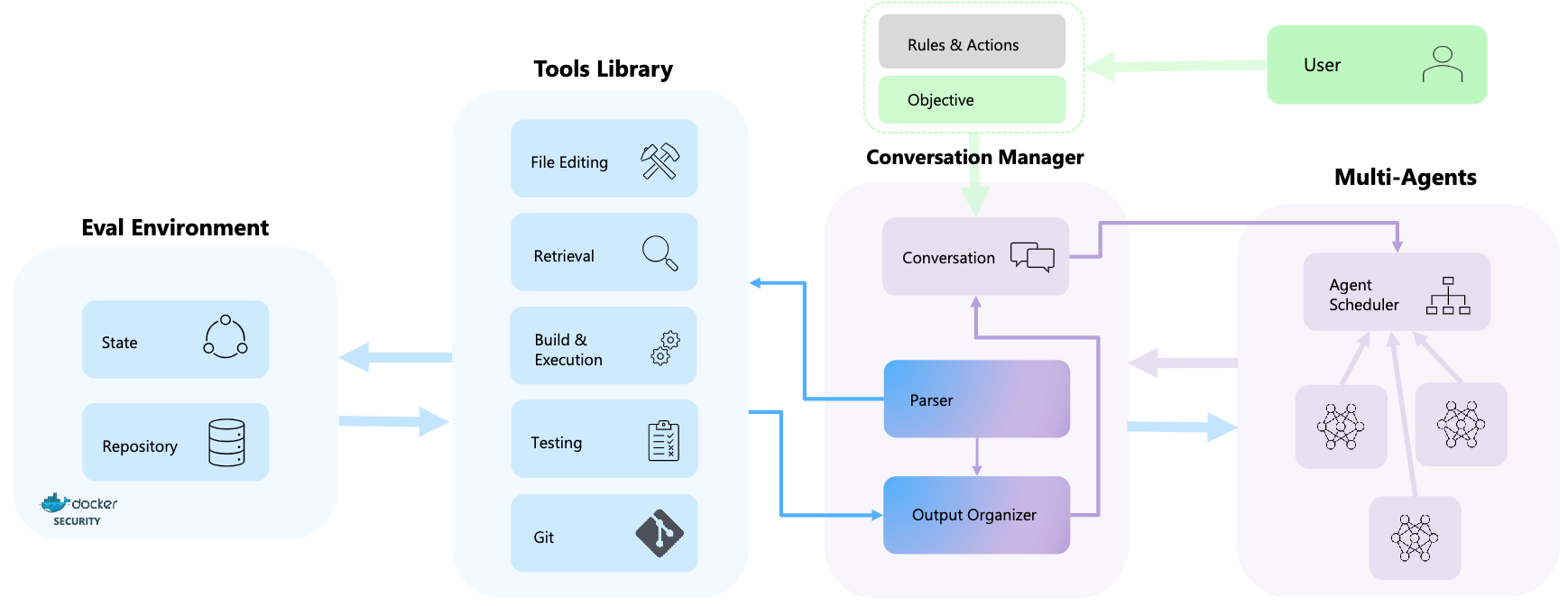 Source: Tufano, Michele, Anisha Agarwal, Jinu Jang, Roshanak Zilouchian Moghaddam, and Neel Sundaresan. (2024) "AutoDev: Automated AI-Driven Development." arXiv preprint arXiv:2403.08299 (2024).
40
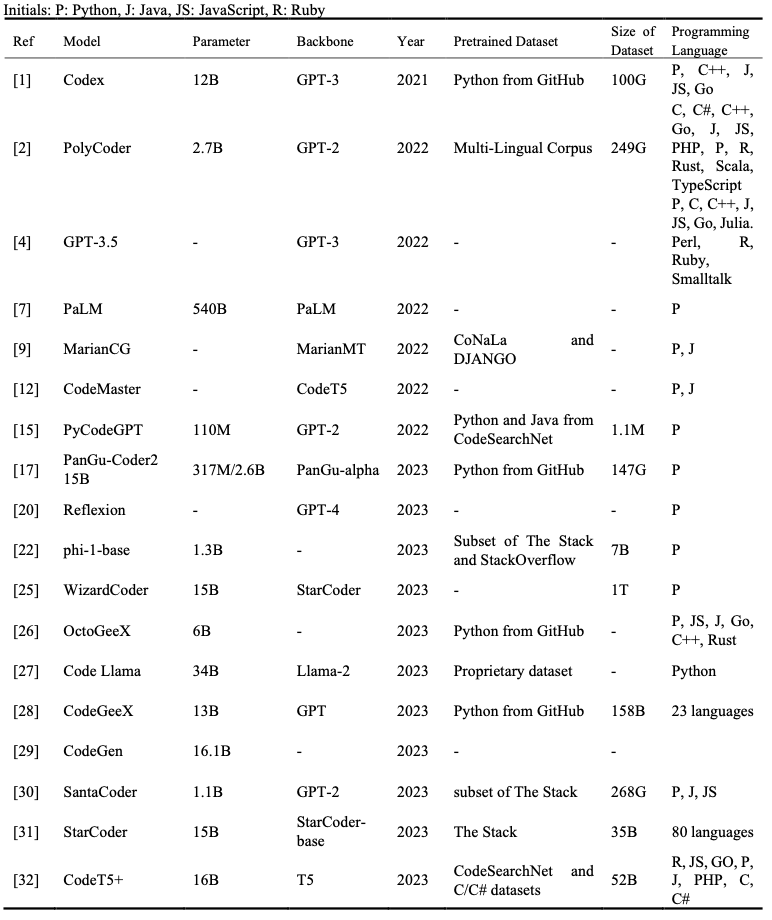 A Pilot Study on AI-Assisted Code Generation with Large Language Models for Software Engineering
Source: Hsiao-Chuan Liu, Chia-Tung Tsai, and Min-Yuh Day (2024). "A Pilot Study on AI-Assisted Code Generation with Large Language Models for Software Engineering." In International Conference on Technologies and Applications of Artificial Intelligence, pp. 162-175. 2024.
41
AI-Assisted Code Generation Tools:GitHub Copilot, Amazon CodeWhisperer, and ChatGPT
RQ1 What is the quality of the code generated by the code generation tools?
RQ1.1 How valid are the code generation tools’ code suggestions? 
RQ1.2 How correct are code generation tools’ code suggestions? 
RQ1.3 How secure are code generation tools’ code suggestions? 
RQ1.4 How reliable are code generation tools’ code suggestions? 
RQ1.5 How maintainable are code generation tools’ code suggestions?
RQ2 What is the impact of using the docstrings on the generated code quality? 
RQ3 What is the impact of using meaningful function names on the generated code quality?
RQ4 How did the code generation tools evolve over time?
42
Source: Yetiştiren, Burak, Işık Özsoy, Miray Ayerdem, and Eray Tüzün. "Evaluating the Code Quality of AI-Assisted Code Generation Tools: An Empirical Study on GitHub Copilot, Amazon CodeWhisperer, and ChatGPT.” arXiv preprint arXiv:2304.10778 (2023).
AI-Assisted Code Generation Tools:GitHub Copilot, Amazon CodeWhisperer, and ChatGPT
43
Source: Yetiştiren, Burak, Işık Özsoy, Miray Ayerdem, and Eray Tüzün. "Evaluating the Code Quality of AI-Assisted Code Generation Tools: An Empirical Study on GitHub Copilot, Amazon CodeWhisperer, and ChatGPT.” arXiv preprint arXiv:2304.10778 (2023).
AI-Assisted Code Generation Tools: Experiment Setup
44
Source: Yetiştiren, Burak, Işık Özsoy, Miray Ayerdem, and Eray Tüzün. "Evaluating the Code Quality of AI-Assisted Code Generation Tools: An Empirical Study on GitHub Copilot, Amazon CodeWhisperer, and ChatGPT.” arXiv preprint arXiv:2304.10778 (2023).
AI-Assisted Code Generation Tools: Experiment Workflow
45
Source: Yetiştiren, Burak, Işık Özsoy, Miray Ayerdem, and Eray Tüzün. "Evaluating the Code Quality of AI-Assisted Code Generation Tools: An Empirical Study on GitHub Copilot, Amazon CodeWhisperer, and ChatGPT.” arXiv preprint arXiv:2304.10778 (2023).
AI-Assisted Code Generation Tools: Code Correctness
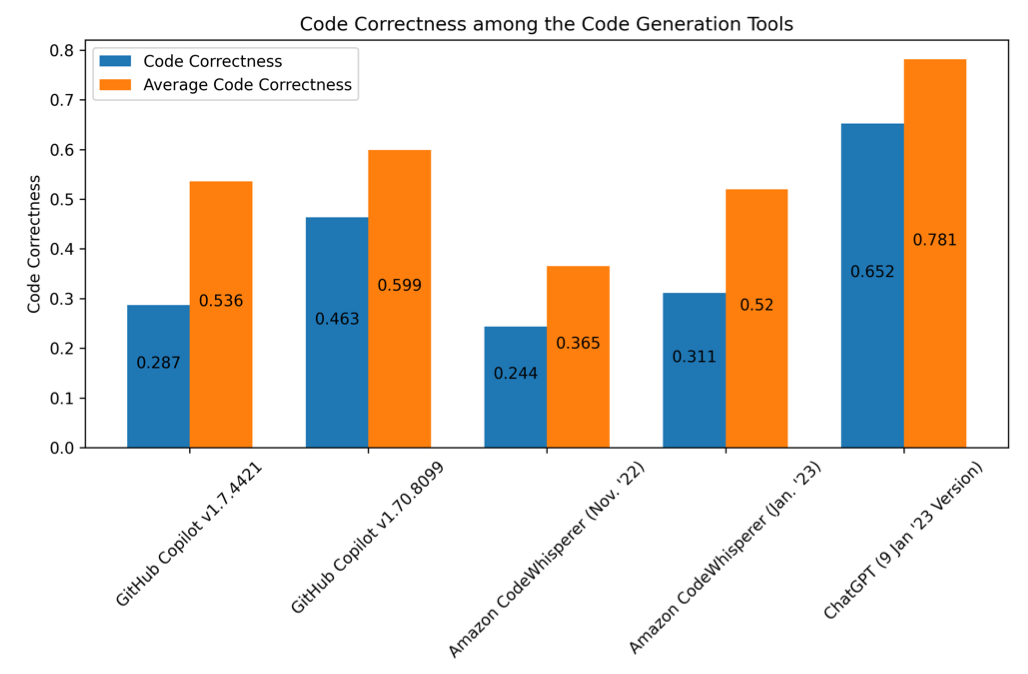 46
Source: Yetiştiren, Burak, Işık Özsoy, Miray Ayerdem, and Eray Tüzün. "Evaluating the Code Quality of AI-Assisted Code Generation Tools: An Empirical Study on GitHub Copilot, Amazon CodeWhisperer, and ChatGPT.” arXiv preprint arXiv:2304.10778 (2023).
AI-Assisted Code Generation Tools: Code Correctness
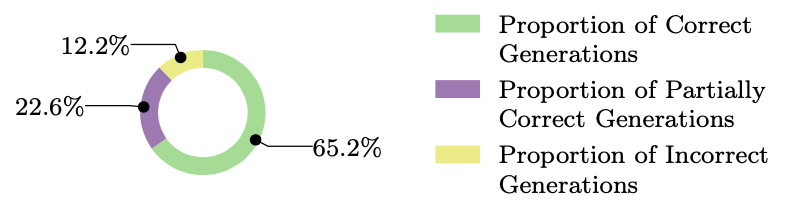 ChatGPT
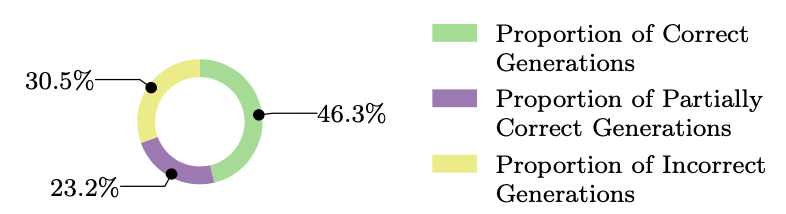 GitHub Copilot
47
Source: Yetiştiren, Burak, Işık Özsoy, Miray Ayerdem, and Eray Tüzün. "Evaluating the Code Quality of AI-Assisted Code Generation Tools: An Empirical Study on GitHub Copilot, Amazon CodeWhisperer, and ChatGPT.” arXiv preprint arXiv:2304.10778 (2023).
Pretrained 
Model
Backbone
Parameter
Pretrained Dataset
Size of Dataset
Trained Language
Code GenerationModels:BERT,T5,GPT-3,CodeBERTCodeGPT,CodeX
48
Source: Zezhou Yang, Sirong Chen, Cuiyun Gao, Zhenhao Li, Ge Li, Rongcong Lv (2023), Deep Learning Based Code Generation Methods: A Literature Review, https://arxiv.org/abs/2303.01056
Security and Privacy
49
Security and PrivacyOutline
Security
Privacy
50
Software security
Software security should always  be a high priority for product developers and their users. 
If you don’t prioritize security, you and your customers will inevitably suffer losses from malicious attacks. 
In the worst case, these attacks could can put product providers out of business. 
If their product is unavailable or if customer data is compromised, customers are liable to cancel their subscriptions. 
Even if they can recover from the attacks, this will take time and effort that would have been better spent working on their software.
51
Source: Ian Sommerville (2019), Engineering Software Products:  An Introduction to Modern Software Engineering, Pearson.
Types of security threat
An attacker attempts to deny access to the system for legitimate users
An attacker attempts to damage the system or its data
Integrity
threats
Availability
threats
SOFTWARE PRODUCT
PROGRAM
Distributed denial of service (DDoS) attack
Virus
DATA
Ransomware
Data theft
Confidentiality threats
An attacker tries to gain access to private information held by the system
52
Source: Ian Sommerville (2019), Engineering Software Products:  An Introduction to Modern Software Engineering, Pearson.
System infrastructure stack
Operational Environment
Application
Frameworks and application libraries
Browsers and messaging
System libraries
Database
Operating system
Software Infrastructure
Network
53
Source: Ian Sommerville (2019), Engineering Software Products:  An Introduction to Modern Software Engineering, Pearson.
Security management
Authentication and authorizationYou should have authentication and authorization standards and procedures that ensure that all users have strong authentication and that they have properly access permissions properly. 
System infrastructure managementInfrastructure software should be properly configured and security updates that patch vulnerabilities should be applied as soon as they become available. 
Attack monitoringThe system should be regularly checked for possible unauthorized access. If attacks are detected, it may be possible to put resistance strategies in place that minimize the effects of the attack.
BackupBackup policies should be implemented to ensure that you keep undamaged copies of program and data files. These can then be restored after an attack.
54
Source: Ian Sommerville (2019), Engineering Software Products:  An Introduction to Modern Software Engineering, Pearson.
Operational security
Operational security focuses on helping users to maintain security. User attacks try to trick users into disclosing their credentials or accessing a website that includes malware such as a key-logging system. 
Operational security procedures and practices
Auto-logout, which addresses the common problem of users forgetting to logout from a computer used in a shared space. 
User command logging, which makes it possible to discover actions taken by users that have deliberately or accidentally damaged some system resources. 
Multi-factor authentication, which reduces the chances of an intruder gaining access to the system using stolen credentials.
55
Source: Ian Sommerville (2019), Engineering Software Products:  An Introduction to Modern Software Engineering, Pearson.
Injection attacks
Injection attacks are a type of attack where a malicious user uses a valid input field to input malicious code or database commands. 

These malicious instructions are then executed, causing some damage to the system. Code can be injected that leaks system data to the attackers. 

Common types of injection attack include buffer overflow attacks and SQL poisoning attacks.
56
Source: Ian Sommerville (2019), Engineering Software Products:  An Introduction to Modern Software Engineering, Pearson.
SQL poisoning attacks
SQL poisoning attacks are attacks on software products that use an SQL database. 
They take advantage of a situation where a user input is used as part of an SQL command. 
A malicious user uses a form input field to input a fragment of SQL that allows access to the database.
The form field is added to the SQL query, which is executed and returns the information to the attacker.
57
Source: Ian Sommerville (2019), Engineering Software Products:  An Introduction to Modern Software Engineering, Pearson.
Cross-site scripting attacks
Cross-site scripting attacks are another form of injection attack. 
An attacker adds malicious Javascript code to the web page that is returned from a server to a client and this script is executed when the page is displayed in the user’s browser. 
The malicious script may steal customer information or direct them to another website. 
This may try to capture personal data or display advertisements. 
Cookies may be stolen, which makes a session hijacking attack possible.
As with other types of injection attack, cross-site scripting attacks may be avoided by input validation.
58
Source: Ian Sommerville (2019), Engineering Software Products:  An Introduction to Modern Software Engineering, Pearson.
Cross-site scripting attack
Product website
1. Introduce malicious code
Attacker
Malicious code added to valid data
Browser
Website
3. Malware script sends session cookie to attacker
Valid request for data from website
Browser
2. Data delivered and malware script installed in victim’s browser
Victim
59
Source: Ian Sommerville (2019), Engineering Software Products:  An Introduction to Modern Software Engineering, Pearson.
Session hijacking attacks
When a user authenticates themselves with a web application, a session is created. 
A session is a time period during which the user’s authentication is valid. They don’t have to re-authenticate for each interaction with the system. 
The authentication process involves placing a session cookie on the user’s device
Session hijacking is a type of attack where an attacker gets hold of a session cookie and uses this to impersonate a legitimate user.
60
Source: Ian Sommerville (2019), Engineering Software Products:  An Introduction to Modern Software Engineering, Pearson.
Session hijacking attacks
There are several ways that an attacker can find out the session cookie value including cross-site scripting attacks and traffic monitoring. 
In a cross-site scripting attack, the installed malware sends session cookies to the attackers. 
Traffic monitoring involves attackers capturing the traffic between the client and server. The session cookie can then be identified by analyzing the data exchanged.
61
Source: Ian Sommerville (2019), Engineering Software Products:  An Introduction to Modern Software Engineering, Pearson.
Actions to reduce the likelihood of hacking
Traffic encryptionAlways encrypt the network traffic between clients and your server. This means setting up sessions using https rather than http. If traffic is encrypted it is harder to monitor to find session cookies.
Multi-factor authenticationAlways use multi-factor authentication and require confirmation of new actions that may be damaging. For example, before a new payee request is accepted, you could ask the user to confirm their identity by inputting a code sent to their phone. 
Short timeoutsUse relatively short timeouts on sessions. If there has been no activity in a session for a few minutes, the session should be ended and future requests directed to an authentication page.
62
Source: Ian Sommerville (2019), Engineering Software Products:  An Introduction to Modern Software Engineering, Pearson.
Authentication
Authentication is the process of ensuring that a user of your system is who they claim to be. 
You need authentication in all software products that maintain user information, so that only the providers of that information can access and change it. 
You also use authentication to learn about your users so that you can personalize their experience of using your product.
63
Source: Ian Sommerville (2019), Engineering Software Products:  An Introduction to Modern Software Engineering, Pearson.
Authentication approaches
Authentication approach
Example
Knowledge
Password
Possession
Mobile
device
Fingerprint
Attribute
Authenticating user
64
Source: Ian Sommerville (2019), Engineering Software Products:  An Introduction to Modern Software Engineering, Pearson.
Weaknesses of password-based authentication
Insecure passwordsUsers choose passwords that are easy to remember. 
Phishing attacksUsers click on an email link that points to a fake site that tries to collect their login and password details.
Password reuseUsers use the same password for several sites. 
Forgotten passwordsUsers regularly forget their passwords so that you need to set up a password recovery mechanism to allow these to be reset.
65
Source: Ian Sommerville (2019), Engineering Software Products:  An Introduction to Modern Software Engineering, Pearson.
Federated identity
Federated identity is an approach to authentication where you use an external authentication service.
‘Login with Google’ and ‘Login with Facebook’ are widely used examples of authentication using federated identity.
The advantage of federated identity for a user is that they have a single set of credentials that are stored by a trusted identity service. 
Instead of logging into a service directly, a user provides their credentials to a known service who confirms their identity to the authenticating service. 
They don’t have to keep track of different user ids and passwords.
66
Source: Ian Sommerville (2019), Engineering Software Products:  An Introduction to Modern Software Engineering, Pearson.
Federated identity
User
Service
Trusted authenticator
Request authentication
Deliver Request
Request credentials
Provide credentials
Return authentication token
Authentication response
67
Source: Ian Sommerville (2019), Engineering Software Products:  An Introduction to Modern Software Engineering, Pearson.
Authorization
Authentication involves a user proving their identity to a software system. 
Authorization is a complementary process in which that identity is used to control access to software system resources. 
For example, if you use a shared folder on Dropbox, the folder’s owner may authorize you to read the contents of that folder, but not to add new files or overwrite files in the folder.
When a business wants to define the type of access that users get to resources, this is based on an access control policy. 
This policy is a set of rules that define what information (data and programs) is controlled, who has access to that information and the type of access that is allowed
68
Source: Ian Sommerville (2019), Engineering Software Products:  An Introduction to Modern Software Engineering, Pearson.
Access control policies
Explicit access control policies are important for both legal and technical reasons. 
Data protection rules limit the access the personal data and this must be reflected in the defined access control policy. 
If this policy is incomplete or does not conform to the data protection rules, then there may be subsequent legal action in the event of a data breach. 
Technically, an access control policy can be a starting point for setting up the access control scheme for a system. 
For example, if the access control policy defines the access rights of students, then when new students are registered, they all get these rights by default.
69
Source: Ian Sommerville (2019), Engineering Software Products:  An Introduction to Modern Software Engineering, Pearson.
Access Control Lists (ACL)
Access control lists (ACLs) are used in most file and database systems to implement access control policies. 
Access control lists are tables that link users with resources and specify what those users are permitted to do. 
If access control lists are based on individual permissions, then these can become very large. However, you can dramatically cut their size by allocating users to groups and then assigning permissions to the group
70
Source: Ian Sommerville (2019), Engineering Software Products:  An Introduction to Modern Software Engineering, Pearson.
Encryption
Encryption is the process of making a document unreadable by applying an algorithmic transformation to it. 
A secret key is used by the encryption algorithm as the basis of this transformation. You can decode the encrypted text by applying the reverse transformation. 
Modern encryption techniques are such that you can encrypt data so that it is practically uncrackable using currently available technology. 
History has demonstrated that apparently strong encryption may be crackable when new technology becomes available.
If commercial quantum systems become available, we will have to use a completely different approach to encryption on the Internet.
71
Source: Ian Sommerville (2019), Engineering Software Products:  An Introduction to Modern Software Engineering, Pearson.
Encryption and decryption
Secretkey
Secretkey
Encrypt
Decrypt
Plain text
Encrypted text
Plain text
72
Source: Ian Sommerville (2019), Engineering Software Products:  An Introduction to Modern Software Engineering, Pearson.
Symmetric encryption
Bob
Alice
Encryption key
Encryption key
a7Dr6yYf9F…
a7Dr6yYf9F…
Encrypt
Decrypt
Secret message
Encrypted text
Secret message
73
Source: Ian Sommerville (2019), Engineering Software Products:  An Introduction to Modern Software Engineering, Pearson.
Asymmetric encryption
Bob
Alice
Bob’s private key
Bob’s public key
hTr34BbfsDy9r3g5HHt76…
dr5ts3TR9dtx4ztmRsYY…
Encrypt
Decrypt
Secret message
Encrypted text
Secret message
74
Source: Ian Sommerville (2019), Engineering Software Products:  An Introduction to Modern Software Engineering, Pearson.
Encryption for authentication
Alice
Bob
Bob’s public key
Bob’s private key
dr5ts3TR9dtx4ztmRsYY…
hTr34BbfsDy9r3g5HHt76…
Encrypt
Decrypt
I am really Bob
Encrypted text
I am really Bob
75
Source: Ian Sommerville (2019), Engineering Software Products:  An Introduction to Modern Software Engineering, Pearson.
TLS and digital certificates
The https protocol is a standard protocol for securely exchanging texts on the web. 
It is the standard http protocol plus an encryption layer called TLS (Transport Layer Security). 
This encryption layer is used for 2 things:
 to verify the identity of the web server;
to encrypt communications so that they cannot be read by an attacker who intercepts the messages between the client and the server
76
Source: Ian Sommerville (2019), Engineering Software Products:  An Introduction to Modern Software Engineering, Pearson.
TLS and digital certificates
TLS encryption depends on a digital certificate that is sent from the web server to the client. 
Digital certificates are issued by a certificate authority (CA), which is a trusted identity verification service. 
The CA encrypts the information in the certificate using their private key to create a unique signature. This signature is included in the certificate along with the public key of the CA. To check that the certificate is valid, you can decrypt the signature using the CA’s public key.
77
Source: Ian Sommerville (2019), Engineering Software Products:  An Introduction to Modern Software Engineering, Pearson.
Key management
Key management is the process of ensuring that encryption keys are securely generated, stored and accessed by authorized users. 
Businesses may have to manage tens of thousands of encryption keys so it is impractical to do key management manually and you need to use some kind of automated key management system (KMS).
78
Source: Ian Sommerville (2019), Engineering Software Products:  An Introduction to Modern Software Engineering, Pearson.
Digital certificates
Subject informationInformation about the company or individual whose web site is being visited. Applicants apply for a digital certificate from a certificate authority who checks that the applicant is a valid organization.
Certificate authority informationInformation about the certificate authority (CA) who has issued the certificate.  
Certificate informationInformation about the certificate itself, including a unique serial number and a validity period, defined by start and end dates.
79
Source: Ian Sommerville (2019), Engineering Software Products:  An Introduction to Modern Software Engineering, Pearson.
Digital certificates
Digital signatureThe combination of all of the above data uniquely identifies the digital certificate. The signature data is encrypted with the CA’s private key to confirm that the data is correct. The algorithm used to generate the digital signature is also specified.
Public key informationThe public key of the CA is included along with the key size and the encryption algorithm used. The public key may be used to decrypt the digital signature.
80
Source: Ian Sommerville (2019), Engineering Software Products:  An Introduction to Modern Software Engineering, Pearson.
Data encryption
As a product provider you inevitably store information about your users and, for cloud-based products, user data. 
Encryption can be used to reduce the damage that may occur from data theft. If information is encrypted, it is impossible, or very expensive, for thieves to access and use the unencrypted data.
Data in transit  
Data at rest
Data in use
81
Source: Ian Sommerville (2019), Engineering Software Products:  An Introduction to Modern Software Engineering, Pearson.
Encryption levels
Application
Database
Files
Media
82
Source: Ian Sommerville (2019), Engineering Software Products:  An Introduction to Modern Software Engineering, Pearson.
Key management
Key management is important because, if you get it wrong, unauthorized users may be able to access your keys and so decrypt supposedly private data. Even worse, if you lose encryption keys, then your encrypted data may be permanently inaccessible. 
A key management system (KMS) is a specialized database that is designed to securely store and manage encryption keys, digital certificates and other confidential information.
83
Source: Ian Sommerville (2019), Engineering Software Products:  An Introduction to Modern Software Engineering, Pearson.
Using a KMS for encryption management
Application
Calls
Unencrypted data
API
Key 
management 
system (KMS)
Encryption
engine
Keys
Key store
Stored encrypted data
84
Source: Ian Sommerville (2019), Engineering Software Products:  An Introduction to Modern Software Engineering, Pearson.
Long-term key storage
Business may be required by accounting and other regulations to keep copies of all of their data for several years. 
For example, in the UK, tax and company data has to be maintained for at least six years, with a longer retention period for some types of data. Data protection regulations may require that this data be stored securely, so the data should be encrypted. 
To reduce the risks of a security breach, encryption keys should be changed regularly. This means that archival data may be encrypted with a different key from the current data in your system. 
Therefore, key management systems must maintain multiple, timestamped versions of keys so that system backups and archives can be decrypted if required.
85
Source: Ian Sommerville (2019), Engineering Software Products:  An Introduction to Modern Software Engineering, Pearson.
Privacy
Privacy is a social concept that relates to the collection, dissemination and appropriate use of personal information held by a third-party such as a company or a hospital. 
The importance of privacy has changed over time and individuals have their own views on what degree of privacy is important. 
Culture and age also affect peoples’ views on what privacy means.
Younger people were early adopters of the first social networks and many of them seem to be less inhibited about sharing personal information on these platforms than older people.
In some countries, the level of income earned by an individual is seen as a private matter;  in others, all tax returns are openly published.
86
Source: Ian Sommerville (2019), Engineering Software Products:  An Introduction to Modern Software Engineering, Pearson.
Business reasons for privacy
If you are offering a product directly to consumers and you fail to conform to privacy regulations, then you may be subject to legal action by product buyers or by a data regulator. If your conformance is weaker than the protection offered by data protection regulations in some countries, you won’t be able to sell your product in these countries.
If your product is a business product, business customers require privacy safeguards so that they are not put at risk of privacy violations and legal action by users.
If personal information is leaked or misused, even if this is not seen as a violation of privacy regulations, this can lead to serious reputational damage. Customers may stop using your product because of this.
87
Source: Ian Sommerville (2019), Engineering Software Products:  An Introduction to Modern Software Engineering, Pearson.
Data protection laws
In many countries, the right to individual privacy is protected by data protection laws. 
These laws limit the collection, dissemination and use of personal data to the purposes for which it was collected. 
For example, a travel insurance company may collect health information so that they can assess their level of risk. This is legal and permissible. 
However, it would not be legal for those companies to use this information to target online advertising of health products, unless their users had given specific permission for this.
88
Source: Ian Sommerville (2019), Engineering Software Products:  An Introduction to Modern Software Engineering, Pearson.
Data protection laws
Data protection law
Responsibilities of the data controller
Rights of 
the data subject
Data access
Error correction
Data deletion
Consent
Data storage
Data use
Security
Subject access
89
Source: Ian Sommerville (2019), Engineering Software Products:  An Introduction to Modern Software Engineering, Pearson.
Data protection principles
Awareness and controlUsers of your product must be made aware of what data is collected when they are using your product, and must have control over the personal information that you collect from them.
PurposeYou must tell users why data is being collected and you must not use that data for other purposes.
ConsentYou must always have the consent of a user before you disclose their data to other people.
Data lifetimeYou must not keep data for longer than you need to. If a user deletes their account, you must delete the personal data associated with that account.
90
Source: Ian Sommerville (2019), Engineering Software Products:  An Introduction to Modern Software Engineering, Pearson.
Data protection principles
Secure storageYou must maintain data securely so that it cannot be tampered with or disclosed to unauthorized people.
Discovery and error correctionYou must allow users to find out what personal data that you store. You must provide a way for users to correct errors in their personal data.
LocationYou must not store data in countries where weaker data protection laws apply unless there is an explicit agreement that the stronger data protection rules will be upheld.
91
Source: Ian Sommerville (2019), Engineering Software Products:  An Introduction to Modern Software Engineering, Pearson.
Privacy policy
You should to establish a privacy policy that defines how personal and sensitive information about users is collected, stored and managed.  
Software products use data in different ways, so your privacy policy has to define the personal data that you will collect and how you will use that data. 
Product users should be able to review your privacy policy and change their preferences regarding the information that you store.
92
Source: Ian Sommerville (2019), Engineering Software Products:  An Introduction to Modern Software Engineering, Pearson.
Privacy policy
Your privacy policy is a legal document and it should be auditable to check that it is consistent with the data protection laws in countries where your software is sold.
Privacy policies should not be expressed to users in a long ‘terms and conditions’ document that, in practice, nobody reads. 
The General Data Protection Regulation (GDPR) now require software companies to include a summary of their privacy policy, written in plain language rather than legal jargon, on their website.
93
Source: Ian Sommerville (2019), Engineering Software Products:  An Introduction to Modern Software Engineering, Pearson.
Summary
Security is a technical concept that relates to a software system’s ability to protect itself from malicious attacks that may threaten its availability, the integrity of the system and/or its data, and the theft of confidential information.
Common types of attack on software products include 
injection attacks, 
cross-site scripting attacks, 
session hijacking attacks, 
denial of service attacks and 
brute force attacks.
94
Source: Ian Sommerville (2019), Engineering Software Products:  An Introduction to Modern Software Engineering, Pearson.
Summary
Authentication may be based on something a user knows, something a user has, or some physical attribute of the user.
Federated authentication involves devolving responsibility for authentication to a third-party such as Facebook or Google, or to a business’s authentication service.
Authorization involves controlling access to system resources based on the user’s authenticated identity. Access control lists are the most commonly-used mechanism to implement authorization.
95
Source: Ian Sommerville (2019), Engineering Software Products:  An Introduction to Modern Software Engineering, Pearson.
Summary
Symmetric encryption involves encrypting and decrypting information with the same secret key.
Asymmetric encryption uses a key pair – a private key and a public key. Information encrypted using the public key can only be decrypted using the private key.
A major issue in symmetric encryption is key exchange. 
The Transport Layer Security (TLS) protocol, which is used to secure web traffic, gets around this problem by using asymmetric encryption for transferring information used to generate a shared key.
96
Source: Ian Sommerville (2019), Engineering Software Products:  An Introduction to Modern Software Engineering, Pearson.
Summary
If your product stores sensitive user data, you should encrypt that data when it is not in use.
A key management system (KMS) stores encryption keys. Using a KMS is essential because a business may have to manage thousands or even millions of keys and may have to decrypt historic data that was encrypted using an obsolete encryption key.
97
Source: Ian Sommerville (2019), Engineering Software Products:  An Introduction to Modern Software Engineering, Pearson.
Summary
Privacy is a social concept that relates to how people feel about the release of their personal information to others. Different countries and cultures have different ideas on what information should and should not be private.
Data protection laws have been made in many countries to protect individual privacy. They require companies who manage user data to store it securely, to ensure that it is not used or sold without the permission of users, and to allow users to view and correct personal data held by the system.
98
Source: Ian Sommerville (2019), Engineering Software Products:  An Introduction to Modern Software Engineering, Pearson.
Reliable Programming
99
Reliable ProgrammingOutline
Software quality
Programming for reliability
Design pattern
Refactoring
100
Software quality
Creating a successful software product does not simply mean providing useful features for users. 
You need to create a high-quality product that people want to use.
Customers have to be confident that your product will not crash or lose information, and users have to be able to learn to use the software quickly and without mistakes.
101
Source: Ian Sommerville (2019), Engineering Software Products:  An Introduction to Modern Software Engineering, Pearson.
Software product quality attributes
Reliability
Availability
2
1
Software product quality attributes
Security
Resilience
7
3
Usability
Maintainability
6
4
Responsiveness
5
102
Source: Ian Sommerville (2019), Engineering Software Products:  An Introduction to Modern Software Engineering, Pearson.
Programming for reliability
There are three simple techniques for reliability improvement that can be applied in any software company. 
Fault avoidance: You should program in such a way that you avoid introducing faults into your program.
Input validation:  You should define the expected format for user inputs and validate that all inputs conform to that format.
Failure management: You should implement your software so that program failures have minimal impact on product users.
103
Source: Ian Sommerville (2019), Engineering Software Products:  An Introduction to Modern Software Engineering, Pearson.
Underlying causes of program errors
Programmers make mistakes because they don’t properly understand the problem or the application domain
Programmers make mistakes because they use unsuitable technology or they don’t properly understand the technologies used
Problem
Technology
Programming language, libraries, database, IDE, etc.
Program
Programmers make mistakes because they make simple slips or they do not completely understand how multiple program components work together the program’s state.
104
Source: Ian Sommerville (2019), Engineering Software Products:  An Introduction to Modern Software Engineering, Pearson.
Software complexity
The shaded node interacts, in some ways, with the linked nodes shown by the dotted line
105
Source: Ian Sommerville (2019), Engineering Software Products:  An Introduction to Modern Software Engineering, Pearson.
Program complexity
Complexity is related to the number of relationships between elements in a program and the type and nature of these relationships
The number of relationships between entities is called the coupling. The higher the coupling, the more complex the system. 
The shaded node has a relatively high coupling because it has relationships with six other nodes.
106
Source: Ian Sommerville (2019), Engineering Software Products:  An Introduction to Modern Software Engineering, Pearson.
Software complexity
A static relationship is one that is stable and does not depend on program execution. 
Whether or not one component is part of another component is a static relationship. 

Dynamic relationships, which change over time, are more complex than static relationships. 
An example of a dynamic relationship is the ‘calls’ relationship between functions.
107
Source: Ian Sommerville (2019), Engineering Software Products:  An Introduction to Modern Software Engineering, Pearson.
Types of complexity
Reading complexity
This reflects how hard it is to read and understand the program.
This reflects the number and types of relationship between the structures (classes, objects, methods or functions) in your program.
Structural complexity
Data complexity
This reflects the representations of data used and relationships between the data elements in your program.
Decision complexity
This reflects the complexity of the decisions in your program
108
Source: Ian Sommerville (2019), Engineering Software Products:  An Introduction to Modern Software Engineering, Pearson.
Complexity reduction guidelines
Structural complexity
Functions should do one thing and one thing only
Functions should never have side-effects
Every class should have a single responsibility
Minimize the depth of inheritance hierarchies
Avoid multiple inheritance
Avoid threads (parallelism) unless absolutely necessary
109
Source: Ian Sommerville (2019), Engineering Software Products:  An Introduction to Modern Software Engineering, Pearson.
Complexity reduction guidelines
Data complexity
Define interfaces for all abstractions
Define abstract data types
Avoid using floating-point numbers
Never use data aliases
110
Source: Ian Sommerville (2019), Engineering Software Products:  An Introduction to Modern Software Engineering, Pearson.
Complexity reduction guidelines
Conditional complexity
Avoid deeply nested conditional statements
Avoid complex conditional expressions
111
Source: Ian Sommerville (2019), Engineering Software Products:  An Introduction to Modern Software Engineering, Pearson.
Ensure that every class has a single responsibility
You should design classes so that there is only a single reason to change a class. 
If you adopt this approach, your classes will be smaller and more cohesive.
They will therefore be less complex and easier to understand and change. 
The single responsibility principle
Gather together the things that change for the same reasons. 
Separate those things that change for different reasons
112
Source: Ian Sommerville (2019), Engineering Software Products:  An Introduction to Modern Software Engineering, Pearson.
The DeviceInventory class
DeviceInventory
DeviceInventory
laptops
tablets
phones
device_assignment
laptops
tablets
phones
device_assignment
addDevice
removeDevice
assignDevice
unassignDevice
getDeviceAssignment
printInventory
addDevice
removeDevice
assignDevice
unassignDevice
getDeviceAssignment
(b)
(a)
113
Source: Ian Sommerville (2019), Engineering Software Products:  An Introduction to Modern Software Engineering, Pearson.
Adding a printInventory method
One way of making this change is to add a printInventory method
This change breaks the single responsibility principle as it then adds an additional ‘reason to change’ the class.
Instead of adding a printInventory method to DeviceInventory, it is better to add a new class to represent the printed report.
114
Source: Ian Sommerville (2019), Engineering Software Products:  An Introduction to Modern Software Engineering, Pearson.
The DeviceInventory and InventoryReport classes
DeviceInventory
InventoryReport
laptops
tablets
phones
device_assignment
report_data
report_format
addDevice
removeDevice
assignDevice
unassignDevice
getDeviceAssignment
updateData
updateFormat
print
115
Source: Ian Sommerville (2019), Engineering Software Products:  An Introduction to Modern Software Engineering, Pearson.
Avoid deeply nested conditional statements
Deeply nested conditional (if) statements are used when you need to identify which of a possible set of choices is to be made. 
For example, the function ‘agecheck’ is a short Python function that is used to calculate an age multiplier for insurance premiums. 
The insurance company’s data suggests that the age and experience of drivers affects the chances of them having an accident, so premiums are adjusted to take this into account. 
It is good practice to name constants rather than using absolute numbers, so Program names all constants that are used.
116
Source: Ian Sommerville (2019), Engineering Software Products:  An Introduction to Modern Software Engineering, Pearson.
Deeply nested if-then-else statements
YOUNG_DRIVER_AGE_LIMIT = 25OLDER_DRIVER_AGE = 70ELDERLY_DRIVER_AGE = 80
YOUNG_DRIVER_PREMIUM_MULTIPLIER = 2OLDER_DRIVER_PREMIUM_MULTIPLIER = 1.5ELDERLY_DRIVER_PREMIUM_MULTIPLIER = 2YOUNG_DRIVER_EXPERIENCE_MULTIPLIER = 2NO_MULTIPLIER = 1
YOUNG_DRIVER_EXPERIENCE = 2OLDER_DRIVER_EXPERIENCE = 5
def agecheck(age, experience):
	# Assigns a premium multiplier depending on the age and experience of the driver multiplier = NO_MULTIPLIER
	if age <= YOUNG_DRIVER_AGE_LIMIT:
		if experience <= YOUNG_DRIVER_EXPERIENCE:
			multiplier = YOUNG_DRIVER_PREMIUM_MULTIPLIER * YOUNG_DRIVER_EXPERIENCE_MULTIPLIER
		else:
			multiplier = YOUNG_DRIVER_PREMIUM_MULTIPLIER
	else:
		if age > OLDER_DRIVER_AGE and age <= ELDERLY_DRIVER_AGE:
			if experience <= OLDER_DRIVER_EXPERIENCE:
				multiplier = OLDER_DRIVER_PREMIUM_MULTIPLIER
			else:
				multiplier = NO_MULTIPLIER
		else:
			if age > ELDERLY_DRIVER_AGE:
				multiplier = ELDERLY_DRIVER_PREMIUM_MULTIPLIER
	return multiplier
117
Source: Ian Sommerville (2019), Engineering Software Products:  An Introduction to Modern Software Engineering, Pearson.
Using guards to make a selection
def agecheck_with_guards(age, experience):

	if age <= YOUNG_DRIVER_AGE_LIMIT and experience <= YOUNG_DRIVER_EXPERIENCE: 
		return YOUNG_DRIVER_PREMIUM_MULTIPLIER * YOUNG_DRIVER_EXPERIENCE_MULTIPLIER
	if age <= YOUNG_DRIVER_AGE_LIMIT:
		return YOUNG_DRIVER_PREMIUM_MULTIPLIER
	if (age > OLDER_DRIVER_AGE and age <= ELDERLY_DRIVER_AGE) and experience <= OLDER_DRIVER_EXPERIENCE:
		return OLDER_DRIVER_PREMIUM_MULTIPLIER
	if age > ELDERLY_DRIVER_AGE:
		return ELDERLY_DRIVER_PREMIUM_MULTIPLIER
	return NO_MULTIPLIER
118
Source: Ian Sommerville (2019), Engineering Software Products:  An Introduction to Modern Software Engineering, Pearson.
Avoid deep inheritance hierarchies
Inheritance allows the attributes and methods of a class, such as RoadVehicle, can be inherited by sub-classes, such as Truck, Car and MotorBike. 
Inheritance appears to be an effective and efficient way of reusing code and of making changes that affect all subclasses. 
However, inheritance increases the structural complexity of code as it increases the coupling of subclasses. 
The problem with deep inheritance is that if you want to make changes to a class, you have to look at all of its superclasses to see where it is best to make the change. 
You also have to look at all of the related subclasses to check that the change does not have unwanted consequences. It’s easy to make mistakes when you are doing this analysis and introduce faults into your program.
119
Source: Ian Sommerville (2019), Engineering Software Products:  An Introduction to Modern Software Engineering, Pearson.
Part of the inheritance hierarchy for hospital staff
Hospital staff
Technicians
Paramedics
Clinical staff
Scientist
Ancillary staff
Admin staff
Doctor
Nurse
Physiotherapist
Midwife
Ward nurse
Nurse
Manager
120
Source: Ian Sommerville (2019), Engineering Software Products:  An Introduction to Modern Software Engineering, Pearson.
Design pattern definition
Definition
A general reusable solution to a commonly-occurring problem within a given context in software design.
121
Source: Ian Sommerville (2019), Engineering Software Products:  An Introduction to Modern Software Engineering, Pearson.
Design pattern
Design patterns are object-oriented and describe solutions in terms of objects and classes. 
They are not off-the-shelf solutions that can be directly expressed as code in an object-oriented language. 
They describe the structure of a problem solution but have to be adapted to suit your application and the programming language that you are using.
122
Source: Ian Sommerville (2019), Engineering Software Products:  An Introduction to Modern Software Engineering, Pearson.
Programming principles
Separation of concerns
This means that each abstraction in the program (class, method, etc.) should address a separate concern and that all aspects of that concern should be covered there. 
Separate the ‘what’ from the ‘how
If a program component provides a particular service, you should make available only the information that is required to use that service (the ‘what’). The implementation of the service (‘the how’) should be of no interest to service users.
123
Source: Ian Sommerville (2019), Engineering Software Products:  An Introduction to Modern Software Engineering, Pearson.
Common types of design patterns
Creational patterns
These are concerned with class and object creation. They define ways of instantiating and initializing objects and classes that are more abstract than the basic class and object creation mechanisms defined in a programming language. 
Structural patterns
These are concerned with class and object composition. Structural design patterns are a description of how classes and objects may be combined to create larger structures.
Behavioural patterns
These are concerned with class and object communication. They show how objects interact by exchanging messages, the activities in a process and how these are distributed amongst the participating objects.
124
Source: Ian Sommerville (2019), Engineering Software Products:  An Introduction to Modern Software Engineering, Pearson.
Pattern description
Design patterns are usually documented in the stylized way. This includes:
a meaningful name for the pattern and a brief description of what it does; 
a description of the problem it solves; 
a description of the solution and its implementation;
the consequences and trade-offs of using the pattern and other issues that you should consider.
125
Source: Ian Sommerville (2019), Engineering Software Products:  An Introduction to Modern Software Engineering, Pearson.
Refactoring
Refactoring means changing a program to reduce its complexity without changing the external behaviour of that program. 
Refactoring makes a program more readable (so reducing the ‘reading complexity’) and more understandable. 
It also makes it easier to change, which means that you reduce the chances of making mistakes when you introduce new features.
126
Source: Ian Sommerville (2019), Engineering Software Products:  An Introduction to Modern Software Engineering, Pearson.
Refactoring
The reality of programming is that as you make changes and additions to existing code, you inevitably increase its complexity. 
The code becomes harder to understand and change.
The abstractions and operations that you started with become more and more complex because you modify them in ways that you did not originally anticipate.
127
Source: Ian Sommerville (2019), Engineering Software Products:  An Introduction to Modern Software Engineering, Pearson.
A refactoring process
1
2
Start
Identify code ‘smell’
Identify refactoring strategy
4
3
Run automated code tests
Make small 
improvement until strategy completed
128
Source: Ian Sommerville (2019), Engineering Software Products:  An Introduction to Modern Software Engineering, Pearson.
Code smells
The starting point for refactoring should be to identify code ‘smells’.
Code smells are indicators in the code that there might be a deeper problem. 
For example, very large classes may indicate that the class is trying to do too much. This probably means that its structural complexity is high.
129
Source: Ian Sommerville (2019), Engineering Software Products:  An Introduction to Modern Software Engineering, Pearson.
Examples of code smells
Large classesLarge classes may mean that the single responsibility principle is being violated. Break down large classes into easier-to-understand, smaller classes.
Long methods/functionsLong methods or functions may indicate that the function is doing more than one thing. Split into smaller, more specific functions or methods.
130
Source: Ian Sommerville (2019), Engineering Software Products:  An Introduction to Modern Software Engineering, Pearson.
Examples of code smells
Duplicated codeDuplicated code may mean that when changes are needed, these have to be made everywhere the code is duplicated. Rewrite to create a single instance of the duplicated code that is used as required
Meaningless namesMeaningless names are a sign of programmer haste. They make the code harder to understand. Replace with meaningful names and check for other shortcuts that the programmer may have taken.
131
Source: Ian Sommerville (2019), Engineering Software Products:  An Introduction to Modern Software Engineering, Pearson.
Examples of code smells
Unused codeThis simply increases the reading complexity of the code. Delete it even if it has been commented out. If you find you need it later, you should be able to retrieve it from the code management system.
132
Source: Ian Sommerville (2019), Engineering Software Products:  An Introduction to Modern Software Engineering, Pearson.
Examples of refactoring for complexity reduction
Reading complexityYou can rename variable, function and class names throughout your program to make their purpose more obvious.
Structural complexityYou can break long classes or functions into shorter units that are likely to be more cohesive than the original large class.
133
Source: Ian Sommerville (2019), Engineering Software Products:  An Introduction to Modern Software Engineering, Pearson.
Examples of refactoring for complexity reduction
Data complexityYou can simplify data by changing your database schema or reducing its complexity. For example, you can merge related tables in your database to remove duplicated data held in these tables.
Decision complexityYou can replace a series of deeply nested if-then-else statements with guard clauses.
134
Source: Ian Sommerville (2019), Engineering Software Products:  An Introduction to Modern Software Engineering, Pearson.
Exception handling
Exceptions are events that disrupt the normal flow of processing in a program. 
When an exception occurs, control is automatically transferred to exception management code. 
Most modern programming languages include a mechanism for exception handling. 
In Python, you use **try-except** keywords to indicate exception handling code; in Java, the equivalent keywords are **try-catch.**
135
Source: Ian Sommerville (2019), Engineering Software Products:  An Introduction to Modern Software Engineering, Pearson.
Exception handling
Executing code
Normal processing
Exception raised
Normal processing
Exit
Exception-handling code
Exception-handling block
Exception re-raised or abnormal exit
136
Source: Ian Sommerville (2019), Engineering Software Products:  An Introduction to Modern Software Engineering, Pearson.
Pythontry: except: finally:
try:
  f = open(”file1.txt")
  f.write(”Hello World")
except:
  print(”writing file error!")
finally:
  f.close()
137
Source: Python Try Except: https://www.w3schools.com/python/python_try_except.asp
Auto-save and activity logging
Auto-save
Command
logger
Last saved state
Command executed
Crash
recovery
Restored state
138
Source: Ian Sommerville (2019), Engineering Software Products:  An Introduction to Modern Software Engineering, Pearson.
Summary
The most important quality attributes for most software products are reliability, security, availability, usability, responsiveness and maintainability.
To avoid introducing faults into your program, you should use programming practices that reduce the probability that you will make mistakes.
You should always aim to minimize complexity in your programs. Complexity makes programs harder to understand. It increases the chances of programmer errors and makes the program more difficult to change.
139
Source: Ian Sommerville (2019), Engineering Software Products:  An Introduction to Modern Software Engineering, Pearson.
Summary
Design patterns are tried and tested solutions to commonly occurring problems. Using patterns is an effective way of reducing program complexity.
Refactoring is the process of reducing the complexity of an existing program without changing its functionality. It is good practice to refactor your program regularly to make it easier to read and understand.
Input validation involves checking all user inputs to ensure that they are in the format that is expected by your program. Input validation helps avoid the introduction of malicious code into your system and traps user errors that can pollute your database.
140
Source: Ian Sommerville (2019), Engineering Software Products:  An Introduction to Modern Software Engineering, Pearson.
Summary
Regular expressions are a way of defining patterns that can match a range of possible input strings. Regular expression matching is a compact and fast way of checking that an input string conforms to the rules you have defined.
You should check that numbers have sensible values depending on the type of input expected. You should also check number sequences for feasibility.
You should assume that your program may fail and to manage these failures so that they have minimal impact on the user.
141
Source: Ian Sommerville (2019), Engineering Software Products:  An Introduction to Modern Software Engineering, Pearson.
Summary
Exception management is supported in most modern programming languages. Control is transferred to your own exception handler to deal with the failure when a program exception is detected.
You should log user updates and maintain user data snapshots as your program executes. In the event of a failure, you can use these to recover the work that the user has done. You should also include ways of recognizing and recovering from external service failures.
142
Source: Ian Sommerville (2019), Engineering Software Products:  An Introduction to Modern Software Engineering, Pearson.
Testing: Functional testing, Test automation, Test-driven development, and Code reviews
143
Outline
Software testing
Functional testing
Test automation
Test-driven development
Code reviews
144
Software testing
Software testing is a process in which you execute your program using data that simulates user inputs. 
You observe its behaviour to see whether or not your program is doing what it is supposed to do. 
Tests pass if the behaviour is what you expect. Tests fail if the behaviour differs from that expected.
If your program does what you expect, this shows that for the inputs used, the program behaves correctly. 
If these inputs are representative of a larger set of inputs, you can infer that the program will behave correctly for all members of this larger input set.
145
Source: Ian Sommerville (2019), Engineering Software Products:  An Introduction to Modern Software Engineering, Pearson.
Program bugs
If the behaviour of the program does not match the behaviour that you expect, then this means that there are bugs in your program that need to be fixed. 
There are two causes of program bugs:
Programming errors
You have accidentally included faults in your program code. For example: ‘off-by-1’ error
Understanding errors
You have misunderstood or have been unaware of some of the details of what the program is supposed to do.
146
Source: Ian Sommerville (2019), Engineering Software Products:  An Introduction to Modern Software Engineering, Pearson.
Types of testing
Functional testing
Test the functionality of the overall system.
User testing
Test that the software product is useful to and usable by end-users.
Performance and load testing
Test that the software works quickly and can handle the expected load placed on the system by its users.
Security testing
Test that the software maintains its integrity and can protect user information from theft and damage.
147
Source: Ian Sommerville (2019), Engineering Software Products:  An Introduction to Modern Software Engineering, Pearson.
Functional testing
Functional testing involves developing a large set of program tests so that, ideally, all of a program’s code is executed at least once. 
The number of tests needed obviously depends on the size and the functionality of the application. 
For a business-focused web application, you may have to develop thousands of tests to convince yourself that your product is ready for release to customers.
148
Source: Ian Sommerville (2019), Engineering Software Products:  An Introduction to Modern Software Engineering, Pearson.
Functional testing
Functional testing is a staged activity in which you initially test individual units of code. You integrate code units with other units to create larger units then do more testing. 
The process continues until you have created a complete system ready for release.
149
Source: Ian Sommerville (2019), Engineering Software Products:  An Introduction to Modern Software Engineering, Pearson.
Functional testing
Start
1
Unit Testing
2
4
ReleaseTesting
FeatureTesting
3
SystemTesting
150
Source: Ian Sommerville (2019), Engineering Software Products:  An Introduction to Modern Software Engineering, Pearson.
A name checking function
def namecheck(s):

    # Checks that a name only includes alphabetic characters, - or 
    # a single quote. Names must be between 2 and 40 characters long
    # quoted strings and -- are disallowed

    namex = r"^[a-zA-Z][a-zA-Z-']{1,39}$"
    if re.match(namex, s):
        if re.search("'.*'", s) or re.search("--", s):
            return False
        else:
            return True
    else:
        return False
151
Source: Ian Sommerville (2019), Engineering Software Products:  An Introduction to Modern Software Engineering, Pearson.
Equivalence partitions for the name checking function
Correct names 1The inputs only includes alphabetic characters and are between 2 and 40 characters long.
Correct names 2The inputs only includes alphabetic characters, hyphens or apostrophes and are between 2 and 40 characters long.
Incorrect names 1The inputs are between 2 and 40 characters long but include disallowed characters.
Incorrect names 2The inputs include allowed characters but are either a single character or are more than 40 characters long.
152
Source: Ian Sommerville (2019), Engineering Software Products:  An Introduction to Modern Software Engineering, Pearson.
Unit testing guidelines (1)
Test edge casesIf your partition has upper and lower bounds (e.g. length of strings, numbers, etc.) choose inputs at the edges of the range.
Force errorsChoose test inputs that force the system to generate all error messages. Choose test inputs that should generate invalid outputs.
Fill buffersChoose test inputs that cause all input buffers to overflow.
Repeat yourselfRepeat the same test input or series of inputs several times.
153
Source: Ian Sommerville (2019), Engineering Software Products:  An Introduction to Modern Software Engineering, Pearson.
Unit testing guidelines (2)
Overflow and underflowIf your program does numeric calculations, choose test inputs that cause it to calculate very large or very small numbers.
Don’t forget null and zeroIf your program uses pointers or strings, always test with null pointers and strings. 
Keep countWhen dealing with lists and list transformation, keep count of the number of elements in each list and check that these are consistent after each transformation.
One is differentIf your program deals with sequences, always test with sequences that have a single value.
154
Source: Ian Sommerville (2019), Engineering Software Products:  An Introduction to Modern Software Engineering, Pearson.
Feature testing
Features have to be tested to show that the functionality is implemented as expected and that the functionality meets the real needs of users. 
For example, if your product has a feature that allows users to login using their Google account, then you have to check that this registers the user correctly and informs them of what information will be shared with Google. 
You may want to check that it gives users the option to sign up for email information about your product.
155
Source: Ian Sommerville (2019), Engineering Software Products:  An Introduction to Modern Software Engineering, Pearson.
Feature testing
Normally, a feature that does several things is implemented by multiple, interacting, program units. 
These units may be implemented by different developers and all of these developers should be involved in the feature testing process.
156
Source: Ian Sommerville (2019), Engineering Software Products:  An Introduction to Modern Software Engineering, Pearson.
Types of feature test
Interaction tests
These test the interactions between the units that implement the feature. The developers of the units that are combined to make up the feature may have different understandings of what is required of that feature. 
These misunderstandings will not show up in unit tests but may only come to light when the units are integrated.
The integration may also reveal bugs in program units, which were not exposed by unit testing.
Usefulness tests
These test that the feature implements what users are likely to want.
157
Source: Ian Sommerville (2019), Engineering Software Products:  An Introduction to Modern Software Engineering, Pearson.
User stories for the sign-in with Google feature
User registrationAs a user, I want to be able to login without creating a new account so that I don’t have to remember another login id and password.
Information sharingAs a user, I want to know what information you will share with other companies. I want to be able to cancel my registration if I don’t want to share this information.
Email choiceAs a user, I want to be able to choose the types of email that I’ll get from you when I register for an account.
158
Source: Ian Sommerville (2019), Engineering Software Products:  An Introduction to Modern Software Engineering, Pearson.
Feature tests for sign-in with Google
Initial login screenTest that the screen displaying a request for Google account credentials is correctly displayed when a user clicks on the ‘Sign-in with Google’ link. Test that the login is completed if the user is already logged in to Google.
Incorrect credentialsTest that the error message and retry screen is displayed if the user inputs incorrect Google credentials.
159
Source: Ian Sommerville (2019), Engineering Software Products:  An Introduction to Modern Software Engineering, Pearson.
Feature tests for sign-in with Google
Shared informationTest that the information shared with Google is displayed, along with a cancel or confirm option.  Test that the registration is cancelled if the cancel option is chosen.
Email opt-inTest that the user is offered a menu of options for email information and can choose multiple items to opt-in to emails. Test that the user is not registered for any emails if no options are selected.
160
Source: Ian Sommerville (2019), Engineering Software Products:  An Introduction to Modern Software Engineering, Pearson.
System and release testing
System testing involves testing the system as a whole, rather than the individual system features.
161
Source: Ian Sommerville (2019), Engineering Software Products:  An Introduction to Modern Software Engineering, Pearson.
System testing
System testing should focus on four things:
Testing to discover if there are unexpected and unwanted interactions between the features in a system.
Testing to discover if the system features work together effectively to support what users really want to do with the system.
Testing the system to make sure it operates in the expected way in the different environments where it will be used. 
Testing the responsiveness, throughput, security and other quality attributes of the system.
162
Source: Ian Sommerville (2019), Engineering Software Products:  An Introduction to Modern Software Engineering, Pearson.
Scenario-based testing
The best way to systematically test a system is to start with a set of scenarios that describe possible uses of the system and then work through these scenarios each time a new version of the system is created. 
Using the scenario, you identify a set of end-to-end pathways that users might follow when using the system. 
An end-to-end pathway is a sequence of actions from starting to use the system for the task, through to completion of the task.
163
Source: Ian Sommerville (2019), Engineering Software Products:  An Introduction to Modern Software Engineering, Pearson.
Choosing a holiday destinationEnd-to-end pathways
User inputs departure airport and chooses to see only direct flights. User quits.
User inputs departure airport and chooses to see all flights. User quits.
User chooses destination country and chooses to see all flights. User quits.
User inputs departure airport and chooses to see direct flights. User sets filter specifying departure times and prices. User quits.
User inputs departure airport and chooses to see direct flights. User sets filter specifying departure times and prices. User selects a displayed flight and clicks through to airline website. User returns to holiday planner after booking flight.
164
Source: Ian Sommerville (2019), Engineering Software Products:  An Introduction to Modern Software Engineering, Pearson.
Release testing
Release testing is a type of system testing where a system that’s intended for release to customers is tested. 
Preparing a system for release involves packaging that system for deployment (e.g. in a container if it is a cloud service) and installing software and libraries that are used by your product. 
You must define configuration parameters such as the name of a root directory, the database size limit per user and so on.
165
Source: Ian Sommerville (2019), Engineering Software Products:  An Introduction to Modern Software Engineering, Pearson.
Release testing and System testing
The fundamental differences between release testing and system testing are:
Release testing tests the system in its real operational environment rather than in a test environment. Problems commonly arise with real user data, which is sometimes more complex and less reliable than test data.
The aim of release testing is to decide if the system is good enough to release, not to detect bugs in the system. Therefore, some tests that ‘fail’ may be ignored if these have minimal consequences for most users.
166
Source: Ian Sommerville (2019), Engineering Software Products:  An Introduction to Modern Software Engineering, Pearson.
Test automation
Automated testing is based on the idea that tests should be executable. 
An executable test includes the input data to the unit that is being tested, the expected result and a check that the unit returns the expected result. 
You run the test and the test passes if the unit returns the expected result. 
Normally, you should develop hundreds or thousands of executable tests for a software product.
167
Source: Ian Sommerville (2019), Engineering Software Products:  An Introduction to Modern Software Engineering, Pearson.
Automated testing
Files of executable tests
Code being tested
Test runner
Testingframework
Test Report
168
Source: Ian Sommerville (2019), Engineering Software Products:  An Introduction to Modern Software Engineering, Pearson.
Test methods for an interest calculator
# TestInterestCalculator inherits attributes and methods from the class 
# TestCase in the testing framework unittest

class TestInterestCalculator(unittest.TestCase):
    # Define a set of unit tests where each test tests one thing only
    # Tests should start with test_ and the name should explain what is being tested
    def test_zeroprincipal(self):
        #Arrange - set up the test parameters
        p = 0; r = 3; n = 31
        result_should_be = 0
        #Action - Call the method to be tested
        interest = interest_calculator (p, r, n)
        #Assert - test what should be true
        self.assertEqual(result_should_be, interest)

    def test_yearly_interest(self):
        #Arrange - set up the test parameters
        p = 17000; r = 3; n = 365
        #Action - Call the method to be tested
        result_should_be = 270.36
        interest = interest_calculator(p, r, n)
        #Assert - test what should be true
        self.assertEqual(result_should_be, interest)
169
Source: Ian Sommerville (2019), Engineering Software Products:  An Introduction to Modern Software Engineering, Pearson.
Automated tests
It is good practice to structure automated tests into three parts:
Arrange 
You set up the system to run the test. This involves defining the test parameters and, if necessary, mock objects that emulate the functionality of code that has not yet been developed.
Action 
You call the unit that is being tested with the test parameters. 
Assert 
You make an assertion about what should hold if the unit being tested has executed successfully. AssertEquals: checks if its parameters are equal.
170
Source: Ian Sommerville (2019), Engineering Software Products:  An Introduction to Modern Software Engineering, Pearson.
Executable tests for the namecheck function (1)
import unittest
from RE_checker import namecheck

class TestNameCheck (unittest.TestCase):

    def test_alphaname (self):
        self.assertTrue (namecheck ('Sommerville'))

    def test_doublequote (self):
        self.assertFalse (namecheck ("Thisis'maliciouscode'"))

    def test_namestartswithhyphen (self):
        self.assertFalse (namecheck ('-Sommerville'))

    def test_namestartswithquote (self):
        self.assertFalse (namecheck ("'Reilly"))

    def test_nametoolong (self):
        self.assertFalse (namecheck ('Thisisalongstringwithmorethen40charactersfrombeginningtoend'))

    def test_nametooshort (self):
        self.assertFalse (namecheck ('S'))
171
Source: Ian Sommerville (2019), Engineering Software Products:  An Introduction to Modern Software Engineering, Pearson.
Executable tests for the namecheck function (2)
def test_namewithdigit (self):
        self.assertFalse (namecheck('C-3PO'))

    def test_namewithdoublehyphen (self):
        self.assertFalse (namecheck ('--badcode’))

    def test_namewithhyphen (self):
        self.assertTrue (namecheck ('Washington-Wilson'))    

    def test_namewithinvalidchar (self):
        self.assertFalse (namecheck('Sommer_ville'))

    def test_namewithquote (self):
        self.assertTrue (namecheck ("O'Reilly"))

    def test_namewithspaces (self):
        self.assertFalse (namecheck ('Washington Wilson'))

    def test_shortname (self):
        self.assertTrue ('Sx')

    def test_thiswillfail (self)
        self.assertTrue (namecheck ("O Reilly"))
172
Source: Ian Sommerville (2019), Engineering Software Products:  An Introduction to Modern Software Engineering, Pearson.
Code to run unit tests from files
import unittest

loader = unittest.TestLoader()

#Find the test files in the current directory

tests = loader.discover('.')

#Specify the level of information provided by the test runner

testRunner = unittest.runner.TextTestRunner(verbosity=2)
testRunner.run(tests)
173
Source: Ian Sommerville (2019), Engineering Software Products:  An Introduction to Modern Software Engineering, Pearson.
The test pyramid
Increased automation
Reduced costs
System tests
Feature tests
Unit tests
174
Source: Ian Sommerville (2019), Engineering Software Products:  An Introduction to Modern Software Engineering, Pearson.
Feature editing through an API
Browser or mobile app interface
Feature tests
API
Feature 1
Feature 2
Feature 4
Feature 3
175
Source: Ian Sommerville (2019), Engineering Software Products:  An Introduction to Modern Software Engineering, Pearson.
Interaction recording and playback
Browser or mobile app interface
User action recording
User action playback
Interaction session records
System API
System being tested
176
Source: Ian Sommerville (2019), Engineering Software Products:  An Introduction to Modern Software Engineering, Pearson.
Test-driven development (TDD)
Test-driven development (TDD) is an approach to program development that is based around the general idea that you should write an executable test or tests for code that you are writing before you write the code. 
It was introduced by early users of the Extreme Programming agile method, but it can be used with any incremental development approach.
Test-driven development works best for the development of individual program units and it is more difficult to apply to system testing. 
Even the strongest advocates of TDD accept that it is challenging to use this approach when you are developing and testing systems with graphical user interfaces.
177
Source: Ian Sommerville (2019), Engineering Software Products:  An Introduction to Modern Software Engineering, Pearson.
Test-driven development (TDD)
1
Start
Identify new functionality
2
Identify partial implementation 
of functionality
3
Write code stub that will fail test
Functionality complete
Functionality incomplete
4
Run all automated test
7
Refactor code if required
5
Implement code that should cause failing test to pass
Test failure
6
Run all automated test
All tests pass
178
Source: Ian Sommerville (2019), Engineering Software Products:  An Introduction to Modern Software Engineering, Pearson.
Stages of test-driven development
Identify partial implementationBreak down the implementation of the functionality required into smaller mini-units. Choose one of these mini-units for implementation.
Write mini-unit testsWrite one or more automated tests for the mini-unit that you have chosen for implementation. The mini-unit should pass these tests if it is properly implemented.
Write a code stub that will fail testWrite incomplete code that will be called to implement the mini-unit. You know this will fail.
Run all existing automated testsAll previous tests should pass. The test for the incomplete code should fail.
179
Source: Ian Sommerville (2019), Engineering Software Products:  An Introduction to Modern Software Engineering, Pearson.
Stages of test-driven development
Implement code that should cause the failing test to passWrite code to implement the mini-unit, which should cause it to operate correctly
Rerun all automated testsIf any tests fail, your code is probably incorrect. Keep working on it until all tests pass.
Refactor code if necessaryIf all tests pass, you can move on to implementing  the next mini-unit. If you see ways of improving your code, you should do this before the next stage of implementation.
180
Source: Ian Sommerville (2019), Engineering Software Products:  An Introduction to Modern Software Engineering, Pearson.
Benefits of test-driven development
It is a systematic approach to testing in which tests are clearly linked to sections of the program code. 
This means you can be confident that your tests cover all of the code that has been developed and that there are no untested code sections in the delivered code.
The tests act as a written specification for the program code. In principle at least, it should be possible to understand what the program does by reading the tests.
Debugging is simplified because, when a program failure is observed, you can immediately link this to the last increment of code that you added to the system. 
TDD leads to simpler code as programmers only write code that’s necessary to pass tests. They don’t over-engineer their code with complex features that aren’t needed.
181
Source: Ian Sommerville (2019), Engineering Software Products:  An Introduction to Modern Software Engineering, Pearson.
Reasons for not using TDD
TDD discourages radical program change
I focused on the tests rather than the problem I was trying to solve
I spent too much time thinking about implementation details rather than the programming problem
It is hard to write ‘bad data’ tests
182
Source: Ian Sommerville (2019), Engineering Software Products:  An Introduction to Modern Software Engineering, Pearson.
Security testing
Security testing aims to find vulnerabilities that may be exploited by an attacker and to provide convincing evidence that the system is sufficiently secure. 
The tests should demonstrate that the system can resist attacks on its availability, attacks that try to inject malware and attacks that try to corrupt or steal users’ data and identity.
Comprehensive security testing requires specialist knowledge of software vulnerabilities and approaches to testing that can find these vulnerabilities.
183
Source: Ian Sommerville (2019), Engineering Software Products:  An Introduction to Modern Software Engineering, Pearson.
Risk-based security testing
A risk-based approach to security testing involves identifying common risks and developing tests to demonstrate that the system protects itself from these risks. 
You may also use automated tools that scan your system to check for known vulnerabilities, such as unused HTTP ports being left open.
Based on the risks that have been identified, you then design tests and checks to see if the system is vulnerable. 
It may be possible to construct automated tests for some of these checks, but others inevitably involve manual checking of the system’s behaviour and its files.
184
Source: Ian Sommerville (2019), Engineering Software Products:  An Introduction to Modern Software Engineering, Pearson.
Risk analysis
Once you have identified security risks, you then analyze them to assess how they might arise. 
The user has set weak passwords that can be guessed by an attacker.
The system’s password file has been stolen and passwords discovered by attacker.
Develop tests to check some of these possibilities. 
For example, you might run a test to check that the code that allows users to set their passwords always checks the strength of passwords.
185
Source: Ian Sommerville (2019), Engineering Software Products:  An Introduction to Modern Software Engineering, Pearson.
Code reviews
Code reviews involve one or more people examining the code to check for errors and anomalies and discussing issues with the developer. 
If problems are identified, it is the developer’s responsibility to change the code to fix the problems. 
Code reviews complement testing. They are effective in finding bugs that arise through misunderstandings and bugs that may only arise when unusual sequences of code are executed.
Many software companies insist that all code has to go through a process of code review before it is integrated into the product codebase.
186
Source: Ian Sommerville (2019), Engineering Software Products:  An Introduction to Modern Software Engineering, Pearson.
Code reviews
Programmer
Reviewer
Programmer
Setup review
Check code
Prepare to-do list
Reviewer
Discussion
Prepare code
Make code Changes
Write reviewreport
Distribute code/tests
Review preparation
Code checking
Review
Follow-up
187
Source: Ian Sommerville (2019), Engineering Software Products:  An Introduction to Modern Software Engineering, Pearson.
Summary
The aim of program testing is to find bugs and to show that a program does what its developers expect it to do. 
Four types of testing that are relevant to software products are functional testing, user testing, load and performance testing and security testing.
Unit testing involves testing program units such as functions or class methods that have a single responsibility. 
Feature testing focuses on testing individual system features.
188
Source: Ian Sommerville (2019), Engineering Software Products:  An Introduction to Modern Software Engineering, Pearson.
Summary
System testing tests the system as a whole to check for unwanted interactions between features and between the system and its environment.
Identifying equivalence partitions, in which all inputs have the same characteristics, and choosing test inputs at the boundaries of these partitions, is an effective way of finding bugs in a program.
User stories may be used as a basis for deriving feature tests.
189
Source: Ian Sommerville (2019), Engineering Software Products:  An Introduction to Modern Software Engineering, Pearson.
Summary
Test automation is based on the idea that tests should be executable. You develop a set of executable tests and run these each time you make a change to a system.
The structure of an automated unit test should be arrange-action-assert. You set up the test parameters, call the function or method being tested, and make an assertion of what should be true after the action has been completed.
190
Source: Ian Sommerville (2019), Engineering Software Products:  An Introduction to Modern Software Engineering, Pearson.
Summary
Test-driven development is an approach to development where executable tests are written before the code. Code is then developed to pass the tests.
A disadvantage of test-driven development is that programmers focus on the detail of passing tests rather than considering the broader structure of their code and algorithms used.
191
Source: Ian Sommerville (2019), Engineering Software Products:  An Introduction to Modern Software Engineering, Pearson.
Summary
Security testing may be risk driven where a list of security risks is used to identify tests that may identify system vulnerabilities.
Code reviews are an effective supplement to testing. They involve people checking the code to comment on the code quality and to look for bugs.
192
Source: Ian Sommerville (2019), Engineering Software Products:  An Introduction to Modern Software Engineering, Pearson.
DevOps and Code Management: Code management and DevOps automation
193
Outline
Source code management
DevOps automation
DevOps measurement
194
DevOps
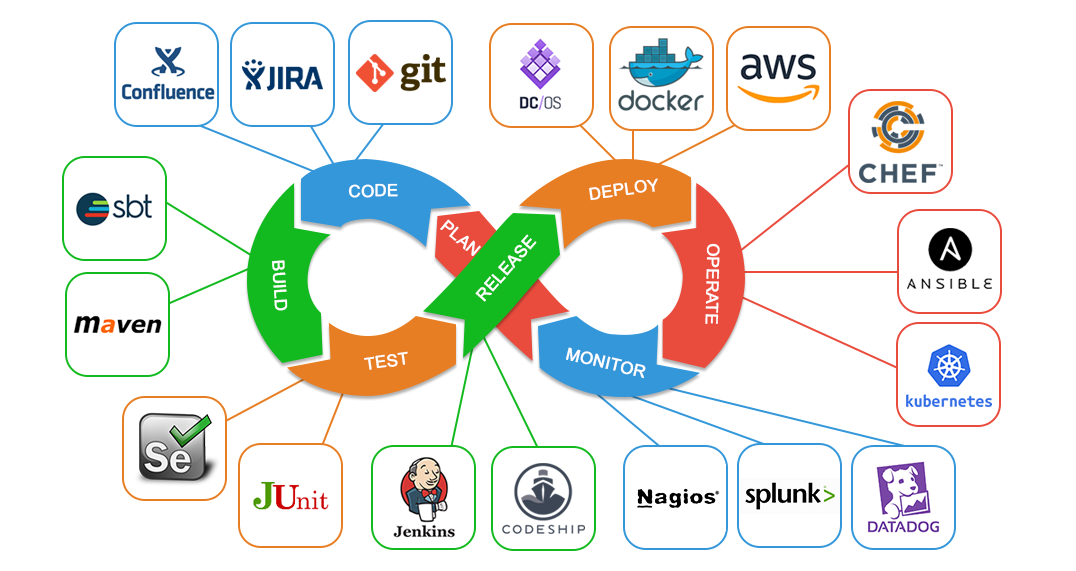 Dev
Ops
195
Source: The DevOps Institute (2022),  https://thedevopsinstitute.com/?page_id=22
Software support
Traditionally, separate teams were responsible software development, software release and software support. 
The development team passed over a ‘final’ version of the software to a release team. 
Built a release version, tested this and prepared release documentation before releasing the software to customers. 
A third team was responsible for providing customer support.
The original development team were sometimes also responsible for implementing software changes. 
Alternatively, the software may have been maintained by a separate ‘maintenance team’.
196
Source: Ian Sommerville (2019), Engineering Software Products:  An Introduction to Modern Software Engineering, Pearson.
Software Development, release and support
Problem and bug reports
SoftwareDevelopment
Software Release
Software Support
Tested software ready for release
Deployed software ready for use
197
Source: Ian Sommerville (2019), Engineering Software Products:  An Introduction to Modern Software Engineering, Pearson.
DevOps
There are inevitable delays and overheads in the traditional support model. 
To speed up the release and support processes, an alternative approach called DevOps (Development + Operations) has been developed.
198
Source: Ian Sommerville (2019), Engineering Software Products:  An Introduction to Modern Software Engineering, Pearson.
DevOps
Three factors led to the development and widespread adoption of DevOps:
Agile software engineering reduced the development time for software, but the traditional release process introduced a bottleneck between development and deployment.  
Amazon re-engineered their software around services and introduced an approach in which a service was developed and supported by the same team. Amazon’s claim that this led to significant improvements in reliability was widely publicized.
It became possible to release software as a service, running on a public or private cloud. Software products did not have to be released to users on physical media or downloads.
199
Source: Ian Sommerville (2019), Engineering Software Products:  An Introduction to Modern Software Engineering, Pearson.
DevOps
Development
Deployment
Support
Multi-skilled DevOps team
200
Source: Ian Sommerville (2019), Engineering Software Products:  An Introduction to Modern Software Engineering, Pearson.
DevOps principles
Everyone is responsible for everythingAll team members have joint responsibility for developing, delivering and supporting the software.
Everything that can be automated should be automatedAll activities involved in testing, deployment and support should be automated if it is possible to do so. There should be minimal manual involvement in deploying software.
Measure first, change laterDevOps should be driven by a measurement program where you collect data about the system and its operation. You then use the collected data to inform decisions about changing DevOps processes and tools.
201
Source: Ian Sommerville (2019), Engineering Software Products:  An Introduction to Modern Software Engineering, Pearson.
Benefits of DevOps
Faster deployment
Software can be deployed to production more quickly because communication delays between the people involved in the process are dramatically reduced.
Reduced risk
The increment of functionality in each release is small 
so there is less chance of feature interactions and 
other changes causing system failures and outages.
Faster repair
DevOps teams work together to get the software up and running again as soon as possible.
More productive teams
DevOps teams are happier and more productive than the teams involved in the separate activities.
202
Source: Ian Sommerville (2019), Engineering Software Products:  An Introduction to Modern Software Engineering, Pearson.
Code management
Code management is a set of software-supported practices that is used to manage an evolving codebase. 
During the development of a software product, the development team will probably create tens of thousands of lines of code and automated tests. 
These will be organized into hundreds of files. Dozens of libraries may be used, and several, different programs may be involved in creating and running the code.
203
Source: Ian Sommerville (2019), Engineering Software Products:  An Introduction to Modern Software Engineering, Pearson.
Code management
You need code management to ensure that changes made by different developers do not interfere with each other, and to create different product versions. 
Code management tools make it easy to create an executable product from its source code files and to run automated tests on that product.
204
Source: Ian Sommerville (2019), Engineering Software Products:  An Introduction to Modern Software Engineering, Pearson.
Code management and DevOps
Source code management, combined with automated system building, is essential for professional software engineering. 
In companies that use DevOps, a modern code management system is a fundamental requirement for ‘automating everything’. 
Not only does it store the project code that is ultimately deployed, it also stores all other information that is used in DevOps processes. 
DevOps automation and measurement tools all interact with the code management system
205
Source: Ian Sommerville (2019), Engineering Software Products:  An Introduction to Modern Software Engineering, Pearson.
Code management and DevOps
DevOps automation
Continuous integration
Continuous deployment
Continuous delivery
Infrastructure as code
Code management system
Branching and merging
Save and retrieveversions
Recover version information
Code repository
Transfer code to/from developer’s filestore
DevOps measurement
Data collection
Data analysis
Report generation
206
Source: Ian Sommerville (2019), Engineering Software Products:  An Introduction to Modern Software Engineering, Pearson.
Code management fundamentals
Code management systems provide a set of features that support four general areas:
Code transfer
Developers take code into their personal file store to work on it then return it to the shared code management system.
Version storage and retrieval
Files may be stored in several different versions and specific versions of these files can be retrieved.
Merging and branching
Parallel development branches may be created for concurrent working. Changes made by developers in different branches may be merged.
Version information
Information about the different versions maintained in the system may be stored and retrieved
207
Source: Ian Sommerville (2019), Engineering Software Products:  An Introduction to Modern Software Engineering, Pearson.
Code repository
All source code management systems have the general form with a shared repository and a set of features to manage the files in that repository:
All source code files and file versions are stored in the repository, as are other artefacts such as configuration files, build scripts, shared libraries and versions of tools used. 
The repository includes a database of information about the stored files such as version information, information about who has changed the files, what changes were made at what times, and so on.
208
Source: Ian Sommerville (2019), Engineering Software Products:  An Introduction to Modern Software Engineering, Pearson.
Code repository
Files can be transferred to and from the repository and information about the different versions of files and their relationships may be updated. 
Specific versions of files and information about these versions can always be retrieved from the repository.
209
Source: Ian Sommerville (2019), Engineering Software Products:  An Introduction to Modern Software Engineering, Pearson.
Features of code management systems
Version and release identification
Change history recording
Independent development
Project support
Storage management
210
Source: Ian Sommerville (2019), Engineering Software Products:  An Introduction to Modern Software Engineering, Pearson.
Git
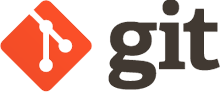 In 2005, Linus Torvalds, the developer of Linux, revolutionized source code management by developing a distributed version control system (DVCS) called Git to manage the code of the Linux kernel. 
This was geared to supporting large-scale open source development. It took advantage of the fact that storage costs had fallen to such an extent that most users did not have to be concerned with local storage management. 
Instead of only keeping the copies of the files that users are working on, Git maintains a clone of the repository on every user’s computer
211
Source: Ian Sommerville (2019), Engineering Software Products:  An Introduction to Modern Software Engineering, Pearson.
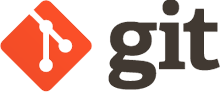 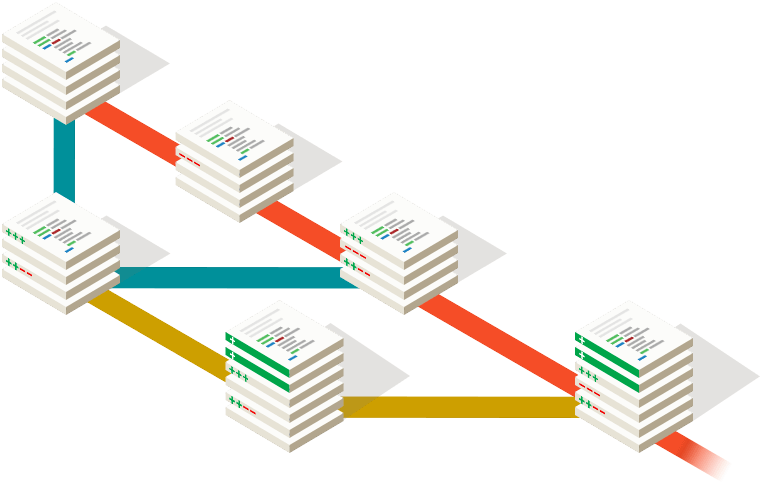 Source: https://git-scm.com/
212
Benefits of distributed code management
Resilience
Speed
Flexibility
213
Source: Ian Sommerville (2019), Engineering Software Products:  An Introduction to Modern Software Engineering, Pearson.
Branching and merging
Branching and merging are fundamental ideas that are supported by all code management systems. 
A branch is an independent, stand-alone version that is created when a developer wishes to change a file. 
The changes made by developers in their own branches may be merged to create a new shared branch. 
The repository ensures that branch files that have been changed cannot overwrite repository files without a merge operation.
214
Source: Ian Sommerville (2019), Engineering Software Products:  An Introduction to Modern Software Engineering, Pearson.
Branching and merging
Feature experiment branch
Alice
Master branch
Merge
Bob
Bug fix branch
215
Source: Ian Sommerville (2019), Engineering Software Products:  An Introduction to Modern Software Engineering, Pearson.
DevOps automation
By using DevOps with automated support, you can dramatically reduce the time and costs for integration, deployment and delivery.
Everything that can be, should be automated is a fundamental principle of DevOps. 
As well as reducing the costs and time required for integration, deployment and delivery, process automation also makes these processes more reliable and reproducible. 
Automation information is encoded in scripts and system models that can be checked, reviewed, versioned and stored in the project repository.
216
Source: Ian Sommerville (2019), Engineering Software Products:  An Introduction to Modern Software Engineering, Pearson.
Aspects of DevOps automation
Continuous integration
Each time a developer commits a change to the project’s master branch, an  executable version of the system is built and tested.
Continuous delivery
A simulation of the product’s operating environment is created and the executable software version is tested.
Continuous deployment
A new release of the system is made available 
to users every time a change is made to the 
master branch of the software.
Infrastructure as code
Machine-readable models of the infrastructure 
(network, servers, routers, etc.) 
on which the product executes are used by configuration management tools to build the software’s execution platform.
217
Source: Ian Sommerville (2019), Engineering Software Products:  An Introduction to Modern Software Engineering, Pearson.
Characteristics of infrastructure as code
Visibility
Reproducibility
Reliability
Recovery
218
Source: Ian Sommerville (2019), Engineering Software Products:  An Introduction to Modern Software Engineering, Pearson.
DevOps measurement
After you have adopted DevOps, you should try to continuously improve your DevOps process to achieve faster deployment of better-quality software.
There are four types of software development measurement:
Process measurement
Service measurement
Usage measurement
Business success measurement
219
Source: Ian Sommerville (2019), Engineering Software Products:  An Introduction to Modern Software Engineering, Pearson.
Automating measurement
As far as possible, the DevOps principle of automating everything should be applied to software measurement. 
You should instrument your software to collect data about itself and you should use a monitoring system to collect data about your software’s performance and availability. 
Some process measurements can also be automated. 
However, there are problems in process measurement because people are involved. They work in different ways, may record information differently and are affected by outside influences that affect the way they work.
220
Source: Ian Sommerville (2019), Engineering Software Products:  An Introduction to Modern Software Engineering, Pearson.
Metrics used in the DevOps scorecard
Process metrics
Change volume
Deployment frequency
DevOps 
metrics
Percentage of failed deployment
Lead time from development to deployment
Mean time to recovery
Percentage increase in customer numbers
Performance
Number of customercomplaints
Availability
Service metrics
221
Source: Ian Sommerville (2019), Engineering Software Products:  An Introduction to Modern Software Engineering, Pearson.
Summary
DevOps is the integration of software development and the management of that software once it has been deployed for use. The same team is responsible for development, deployment and software support.
The benefits of DevOps are faster deployment, reduced risk, faster repair of buggy code and more productive teams.
Source code management is essential to avoid changes made by different developers interfering with each other.
222
Source: Ian Sommerville (2019), Engineering Software Products:  An Introduction to Modern Software Engineering, Pearson.
Summary
All code management systems are based around a shared code repository with a set of features that support code transfer, version storage and retrieval, branching and merging and maintaining version information.
Git is a distributed code management system that is the most widely used system for software product development. Each developer works with their own copy of the repository which may be merged with the shared project repository.
223
Source: Ian Sommerville (2019), Engineering Software Products:  An Introduction to Modern Software Engineering, Pearson.
Summary
DevOps is the integration of software development and the management of that software once it has been deployed for use. The same team is responsible for development, deployment and software support.
The benefits of DevOps are faster deployment, reduced risk, faster repair of buggy code and more productive teams.
Source code management is essential to avoid changes made by different developers interfering with each other.
224
Source: Ian Sommerville (2019), Engineering Software Products:  An Introduction to Modern Software Engineering, Pearson.
Summary
Continuous integration means that as soon as a change is committed to a project repository, it is integrated with existing code and a new version of the system is created for testing.
Automated system building tools reduce the time needed to compile and integrate the system by only recompiling those components and their dependents that have changed.
Continuous deployment means that as soon as a change is made, the deployed version of the system is automatically updated. This is only possible when the software product is delivered as a cloud-based service.
225
Source: Ian Sommerville (2019), Engineering Software Products:  An Introduction to Modern Software Engineering, Pearson.
Summary
Infrastructure as code means that the infrastructure (network, installed software, etc.) on which software executes is defined as a machine-readable model. Automated tools, such as Chef and Puppet, can provision servers based on the infrastructure model.
Measurement is a fundamental principle of DevOps. You may make both process and product measurements. Important process metrics are deployment frequency, percentage of failed deployments, and mean time to recovery from failure.
226
Source: Ian Sommerville (2019), Engineering Software Products:  An Introduction to Modern Software Engineering, Pearson.
References
Ian Sommerville (2019), Engineering Software Products: An Introduction to Modern Software Engineering, Pearson.
Ian Sommerville (2015), Software Engineering, 10th Edition, Pearson.
Titus Winters, Tom Manshreck, and Hyrum Wright (2020), Software Engineering at Google: Lessons Learned from Programming Over Time, O'Reilly Media.
Project Management Institute (2021), A Guide to the Project Management Body of Knowledge (PMBOK Guide) – Seventh Edition and The Standard for Project Management, PMI.
Project Management Institute (2017), A Guide to the Project Management Body of Knowledge (PMBOK Guide), Sixth Edition, Project Management Institute.
Project Management Institute (2017), Agile Practice Guide, Project Management Institute.
227